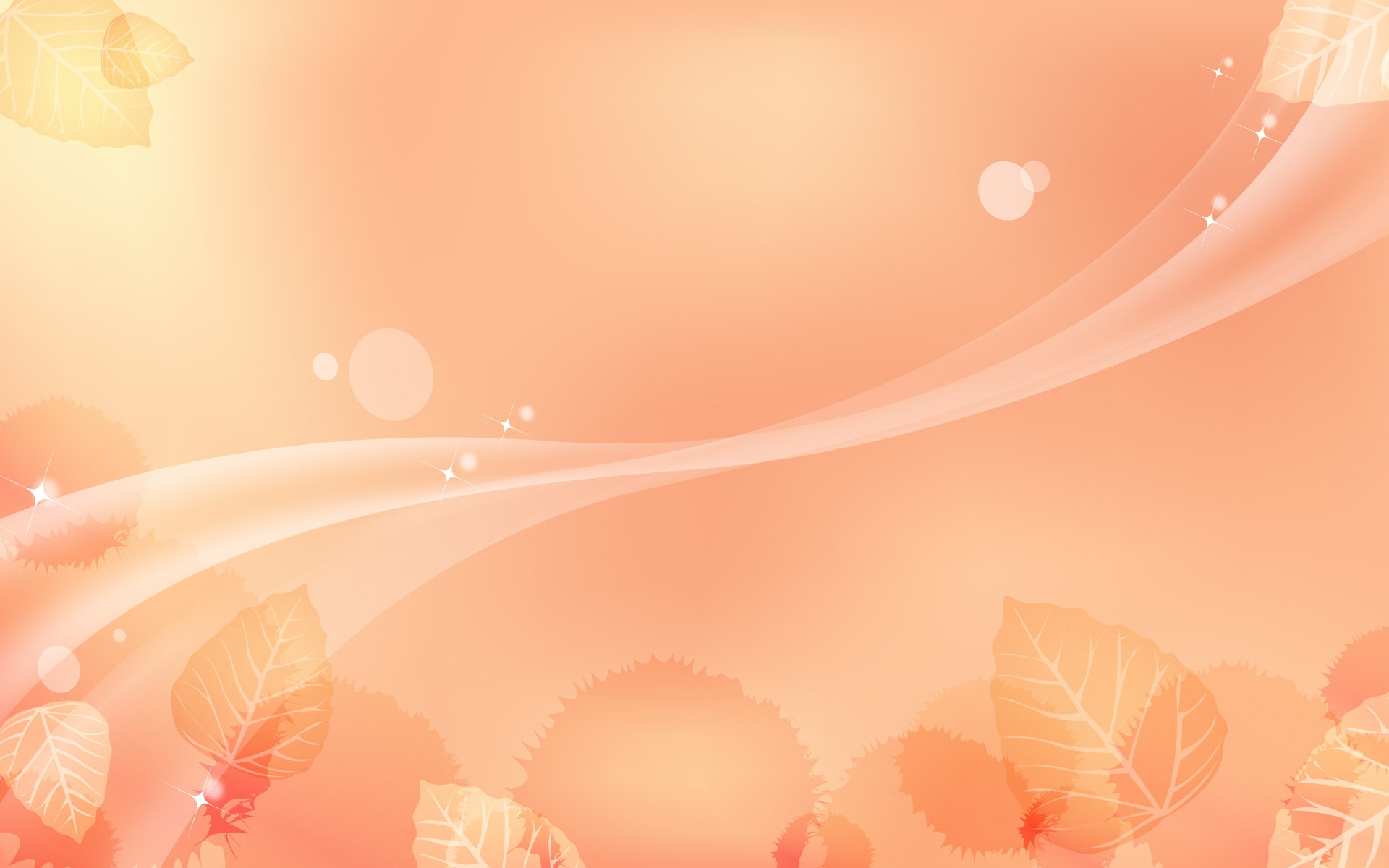 Министерство образования Республики МордовияПортфолио
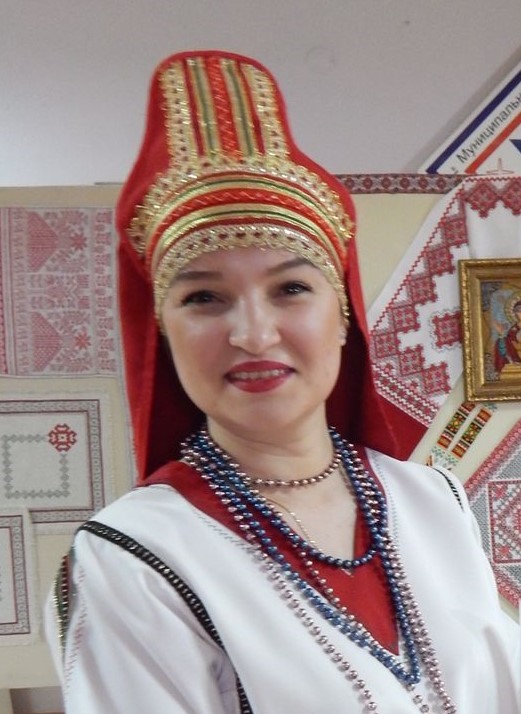 Надиной 
Марины
Владимировны
педагога дополнительного образования МБУ ДО «Центр эстетического воспитания детей 
(национальной культуры) «Тяштеня»  
 Рузаевского муниципального района 
Республики Мордовия
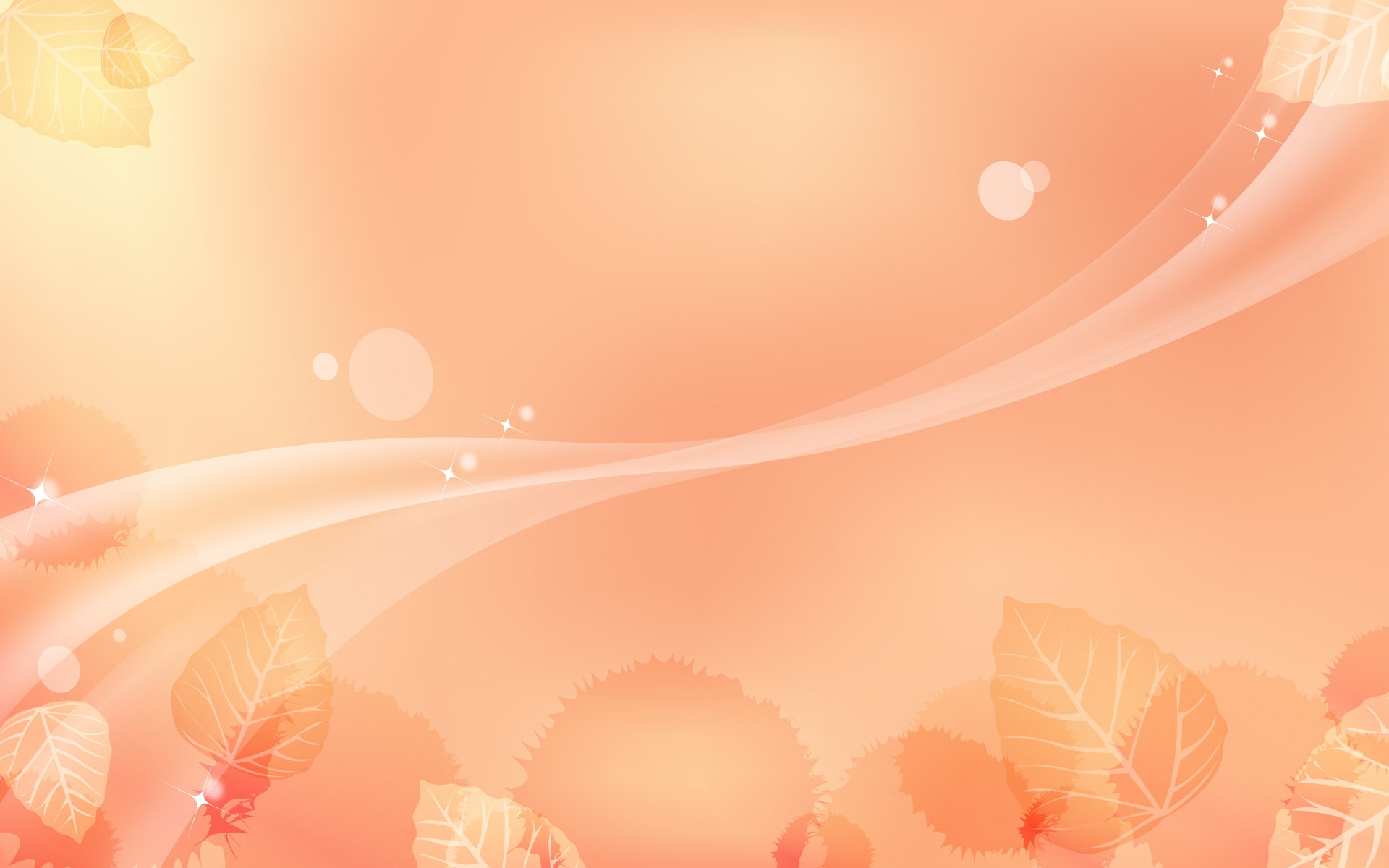 Общие сведенияДата рождения: 12.07.1992г.Профессиональное образование: ФГБОУ ВПО «Мордовский государственный университет им.Н.П. Огарева»,  диплом  № 101318 0419406 выдан 02.07.2015г.; художественный руководитель хореографического коллектива, преподаватель, по специальности «071301. Народное творчество». Общий трудовой стаж: 3 года.Стаж педагогической работы по специальности: 3 года.Наличие квалификационной категории:  Дата последней аттестации:
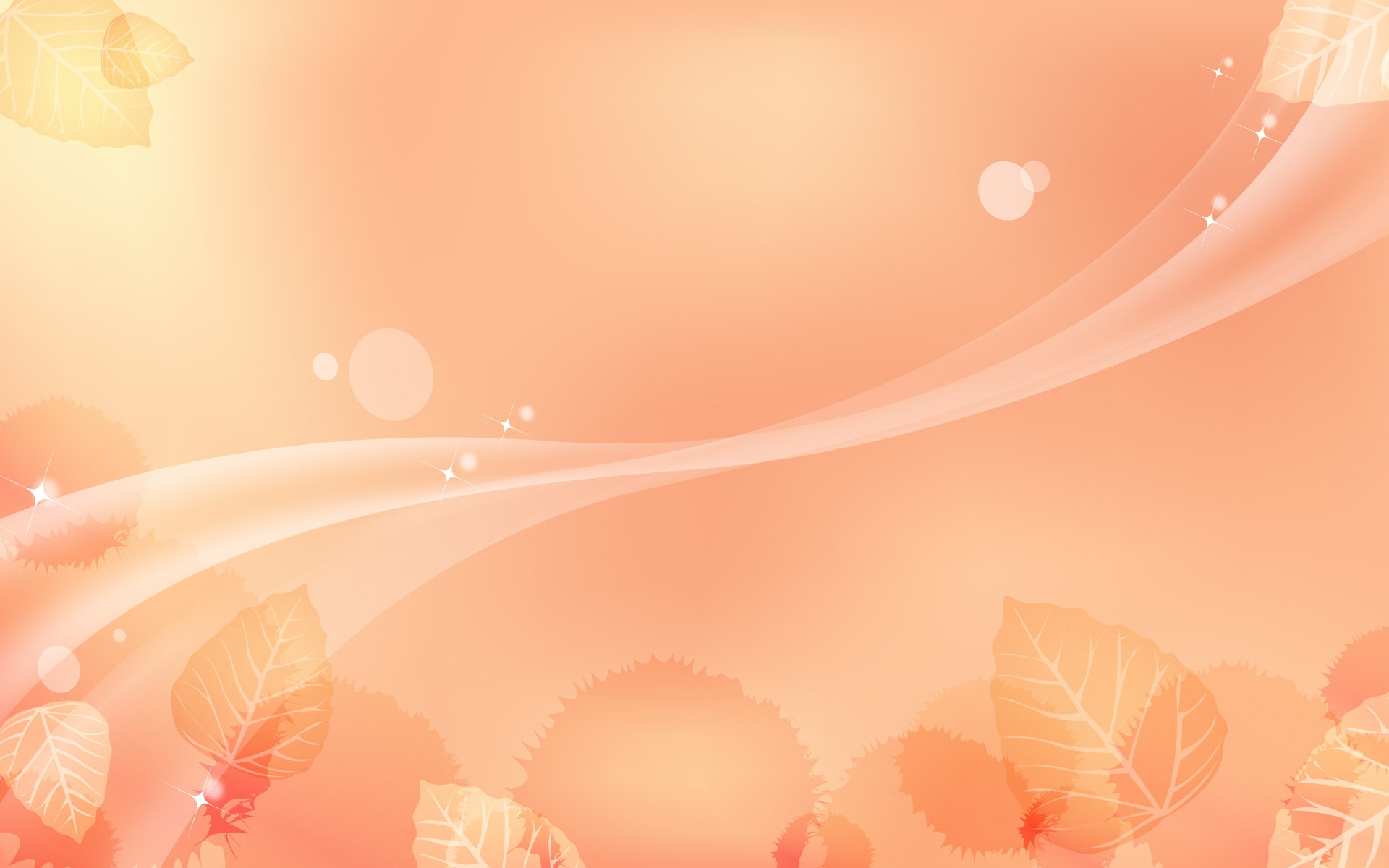 Представление педагогического опыта
размещен на сайте: http://tyshruz.schoolrm.ru/
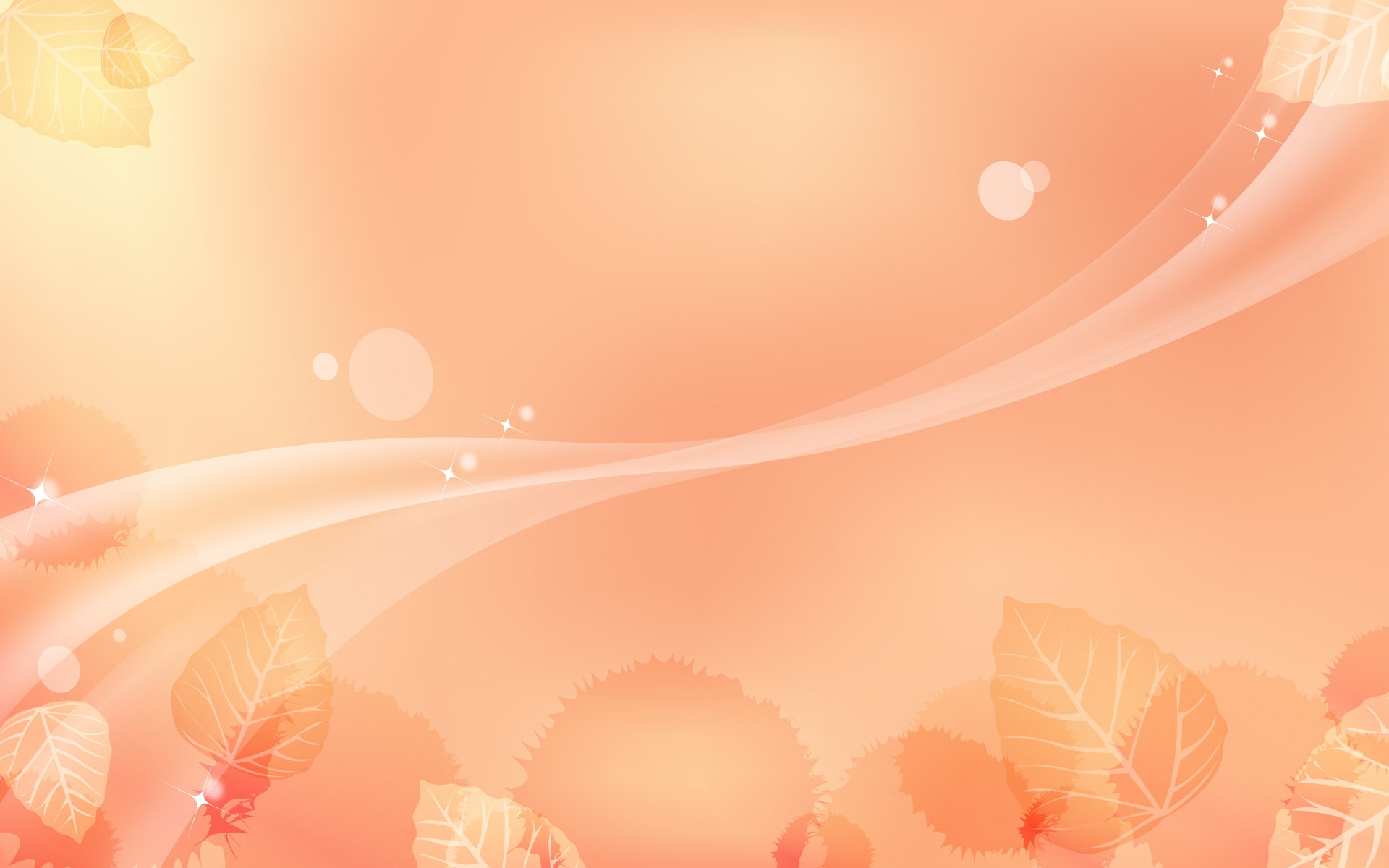 Реализация образовательных программ
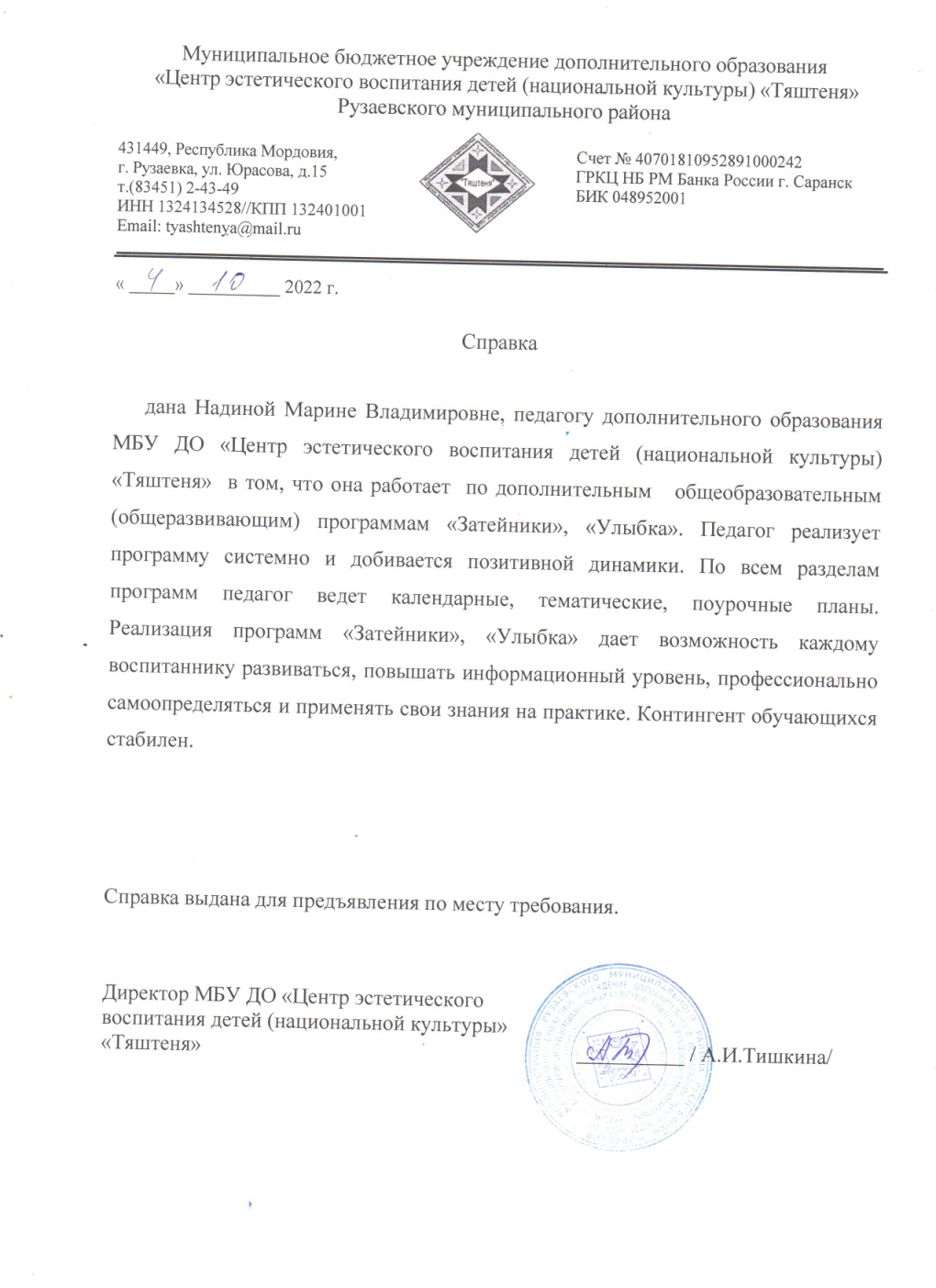 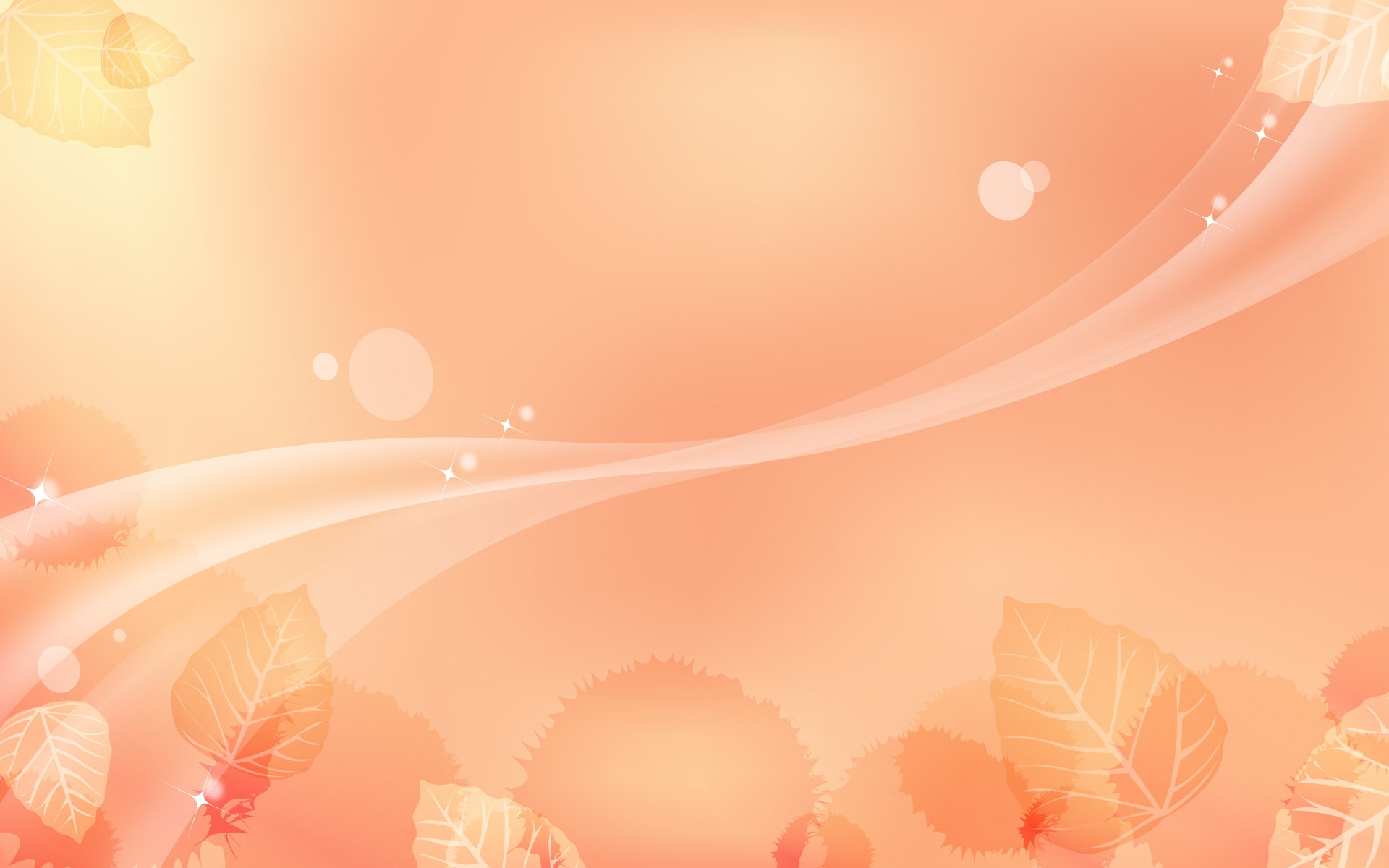 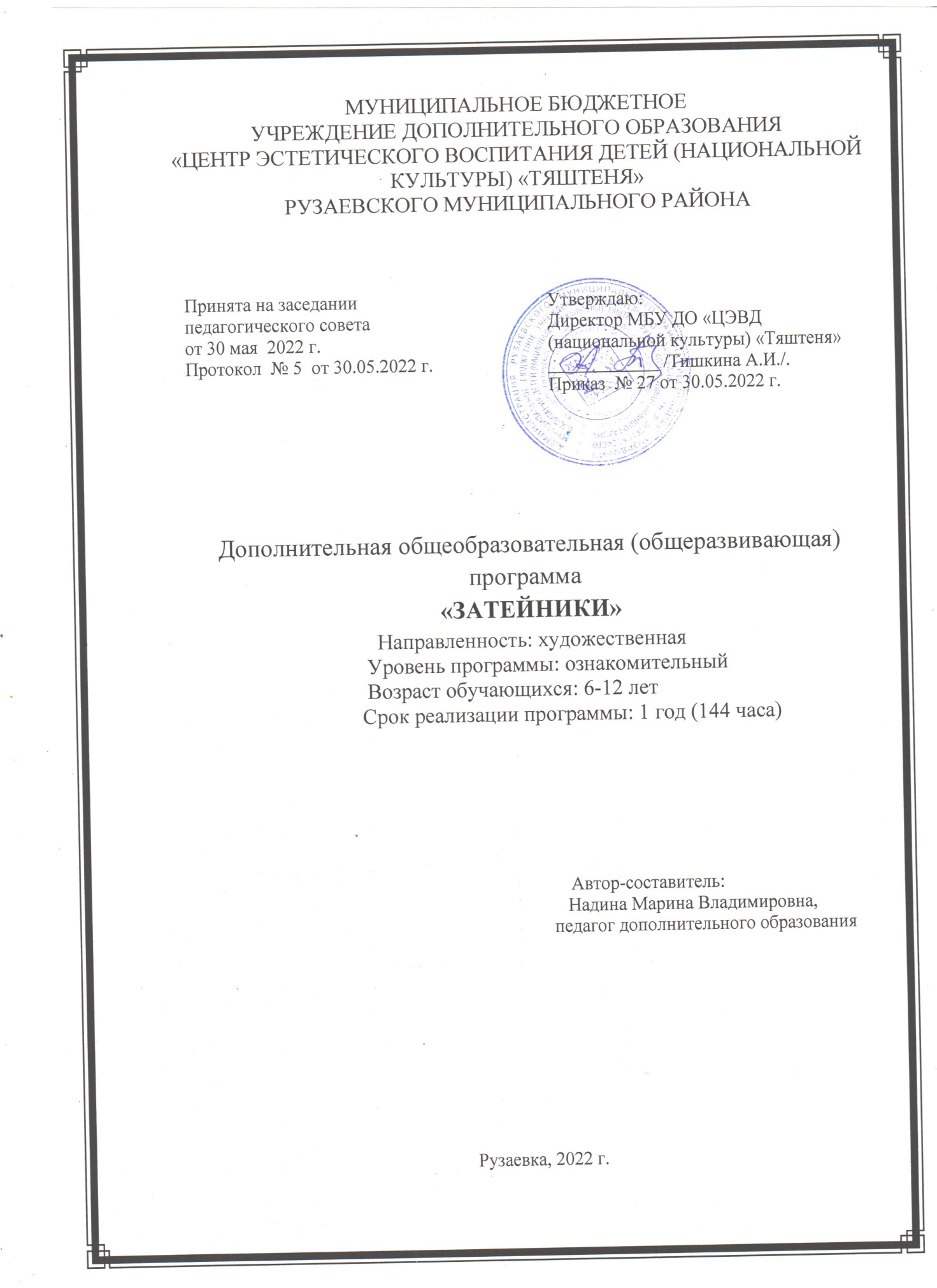 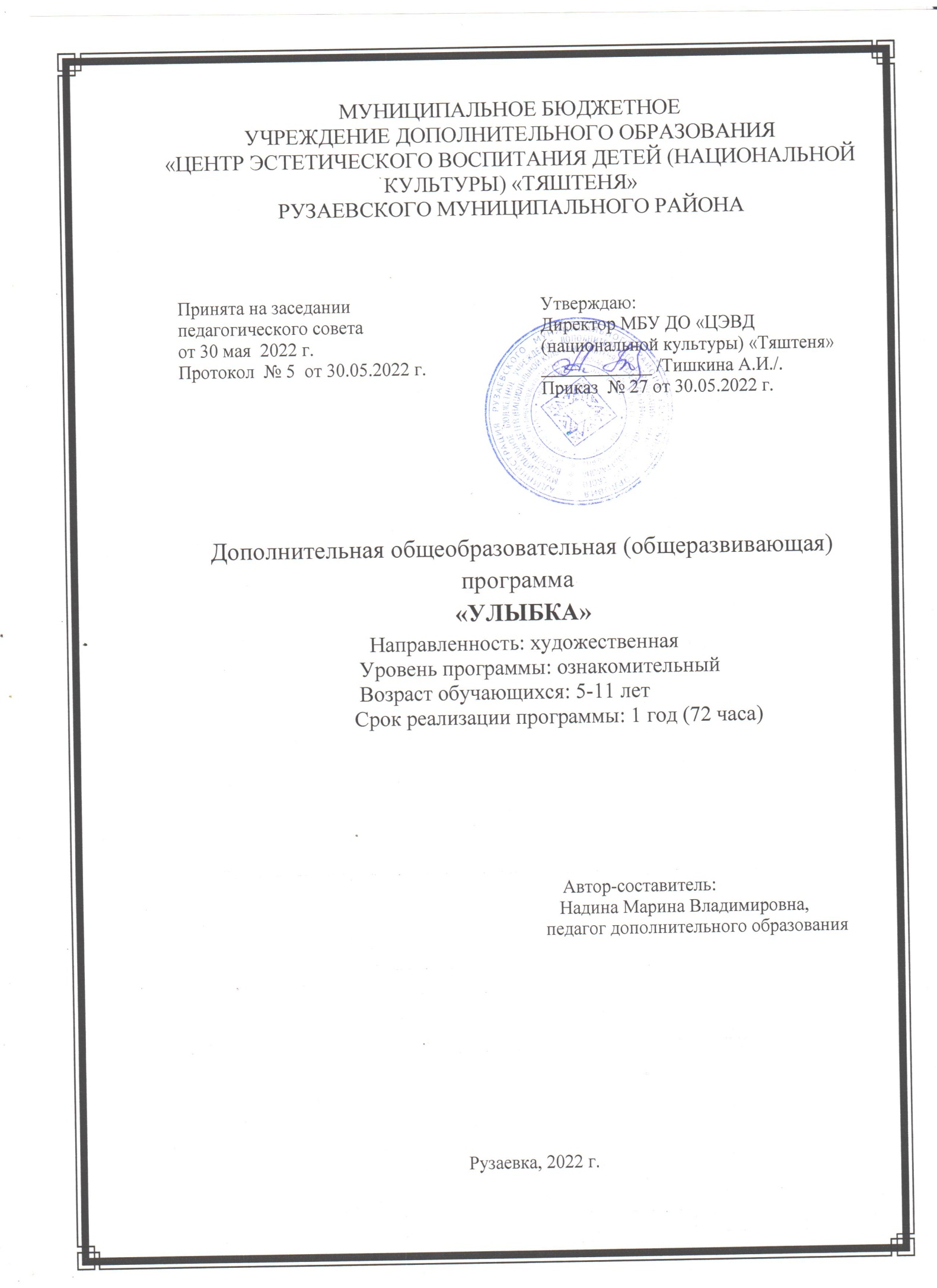 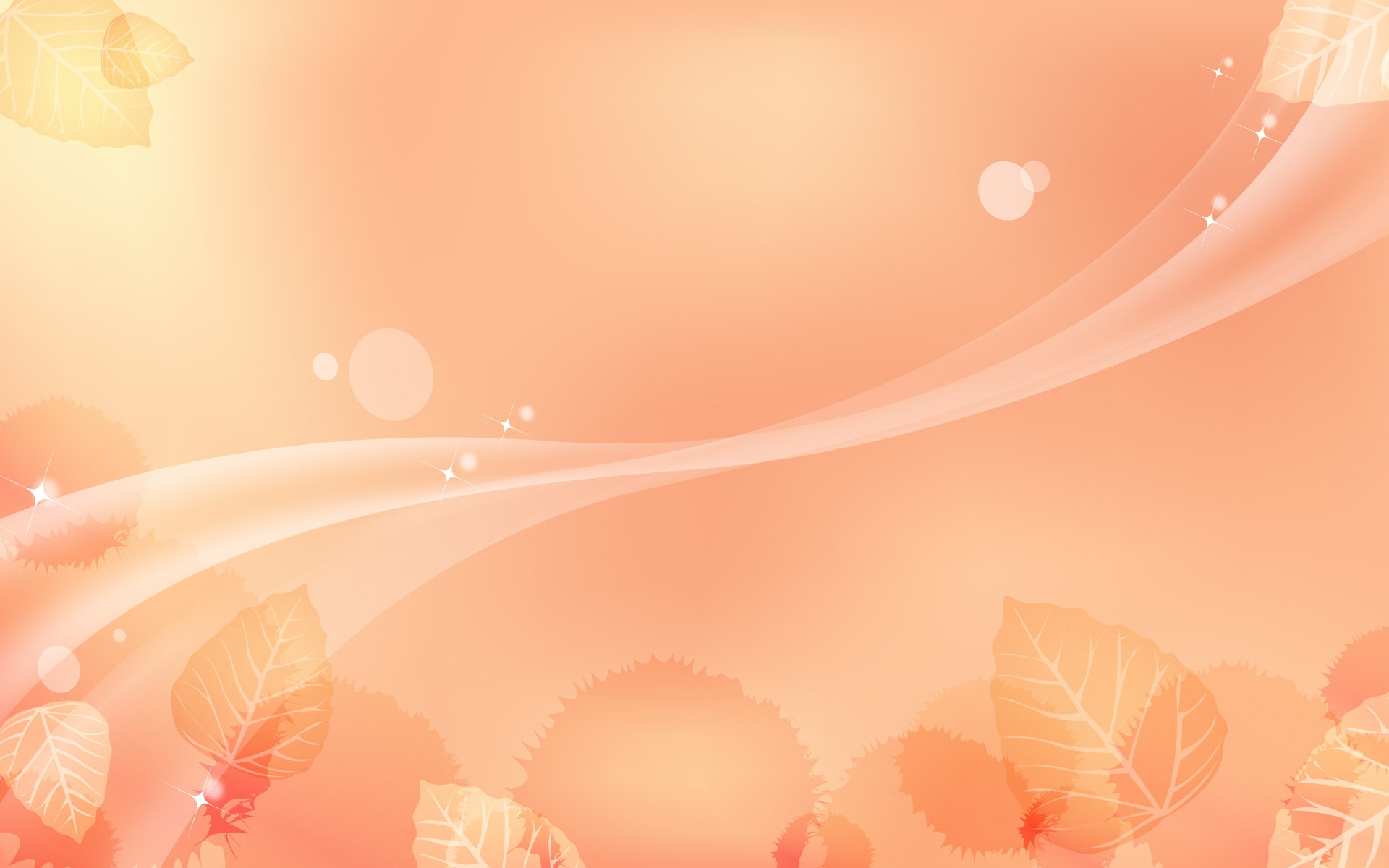 Результаты участия в инновационной (экспериментальной) деятельности
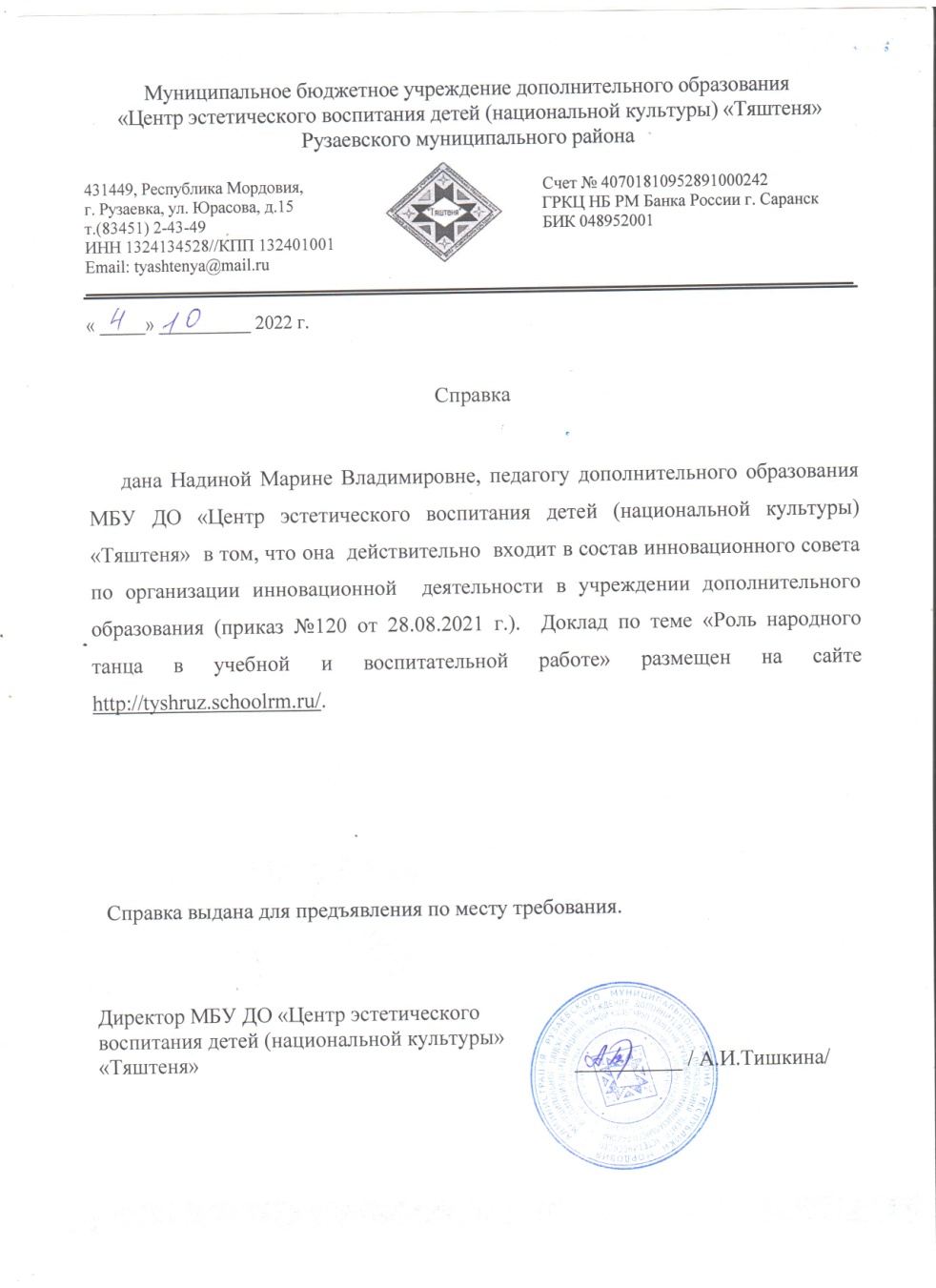 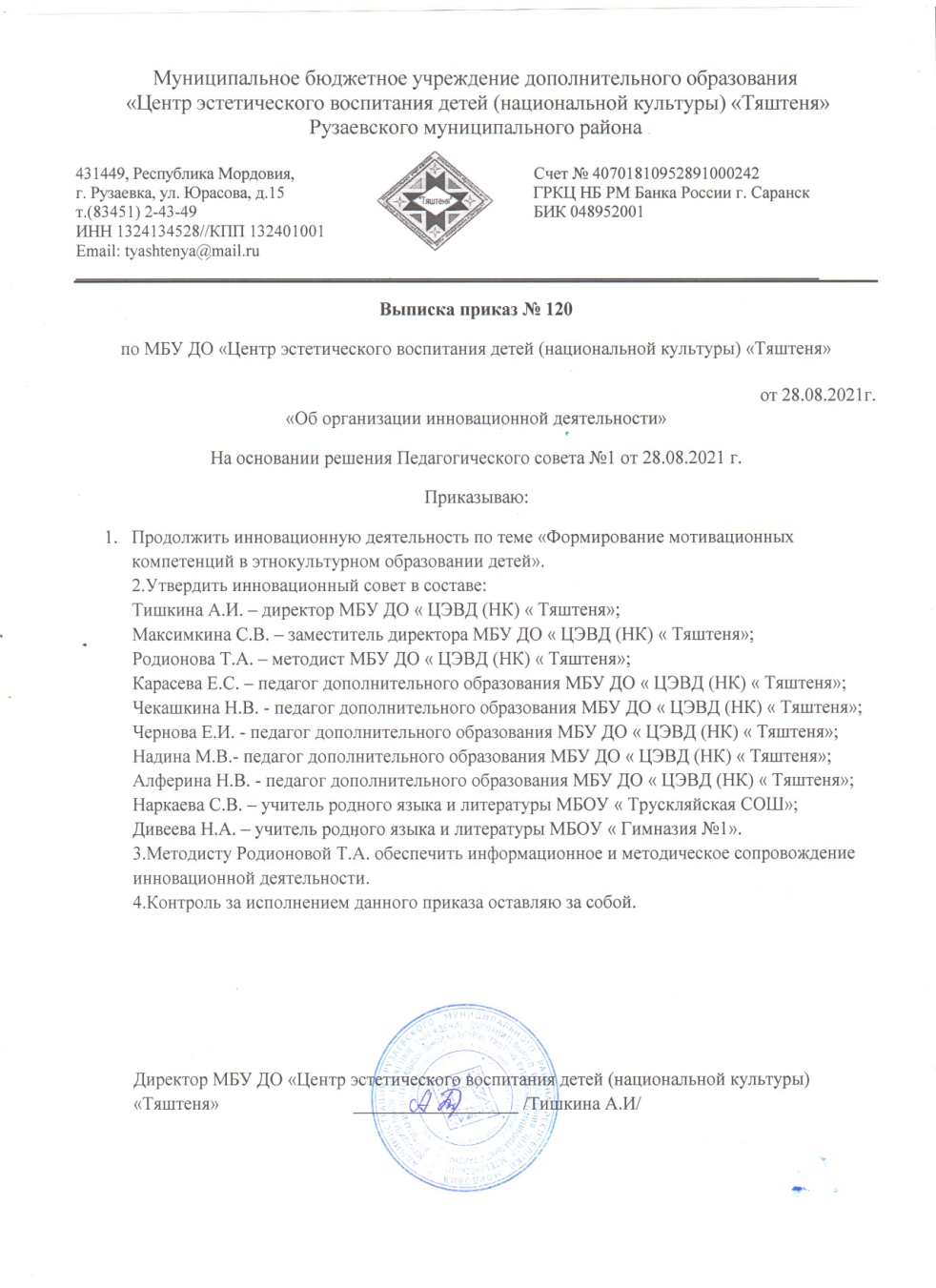 Участие детей в: конкурсах; выставках; турнирах; соревнованиях; акциях; фестиваляхПобеды и призовые места в заочных/дистанционных мероприятиях в сети «Интернет»
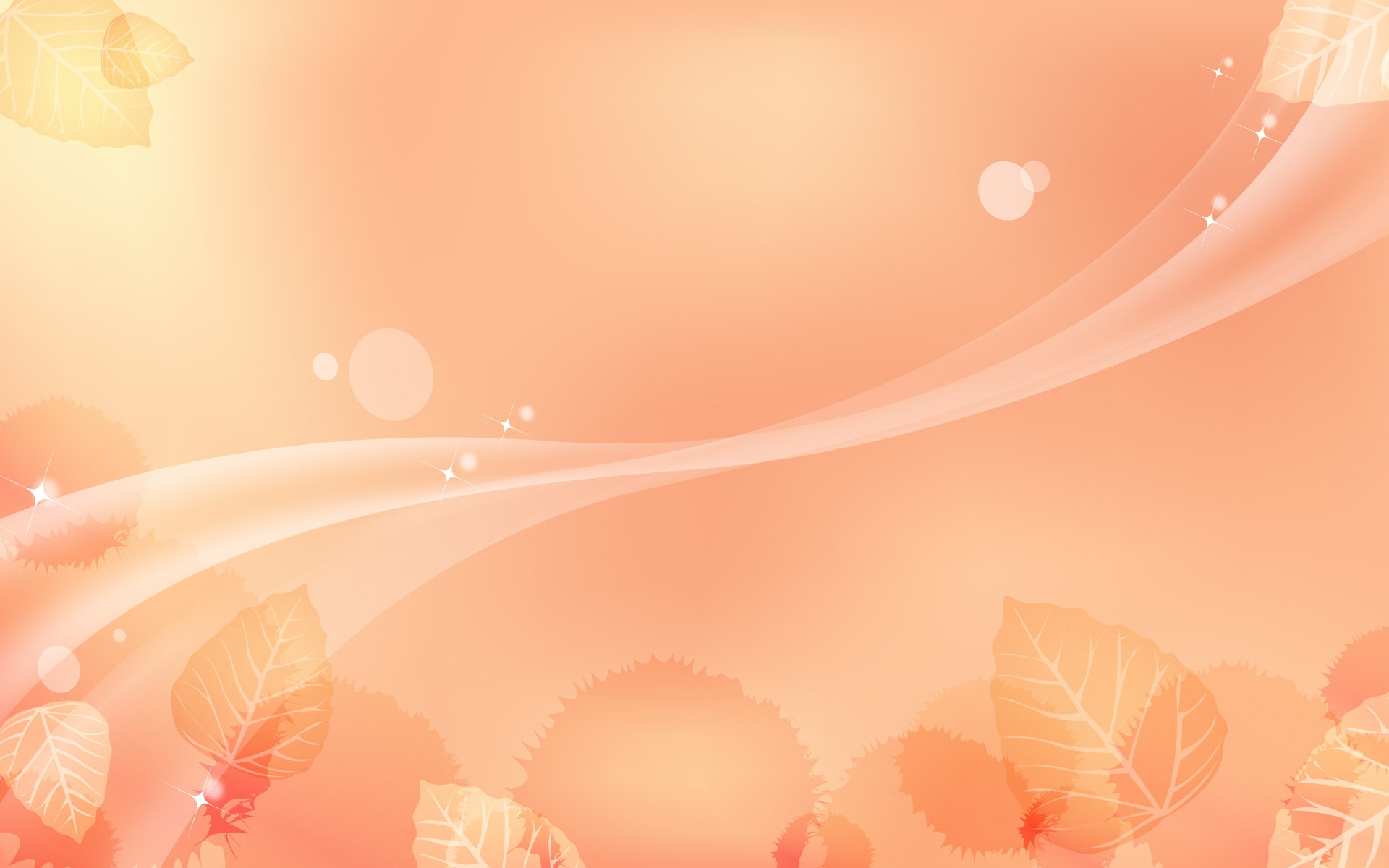 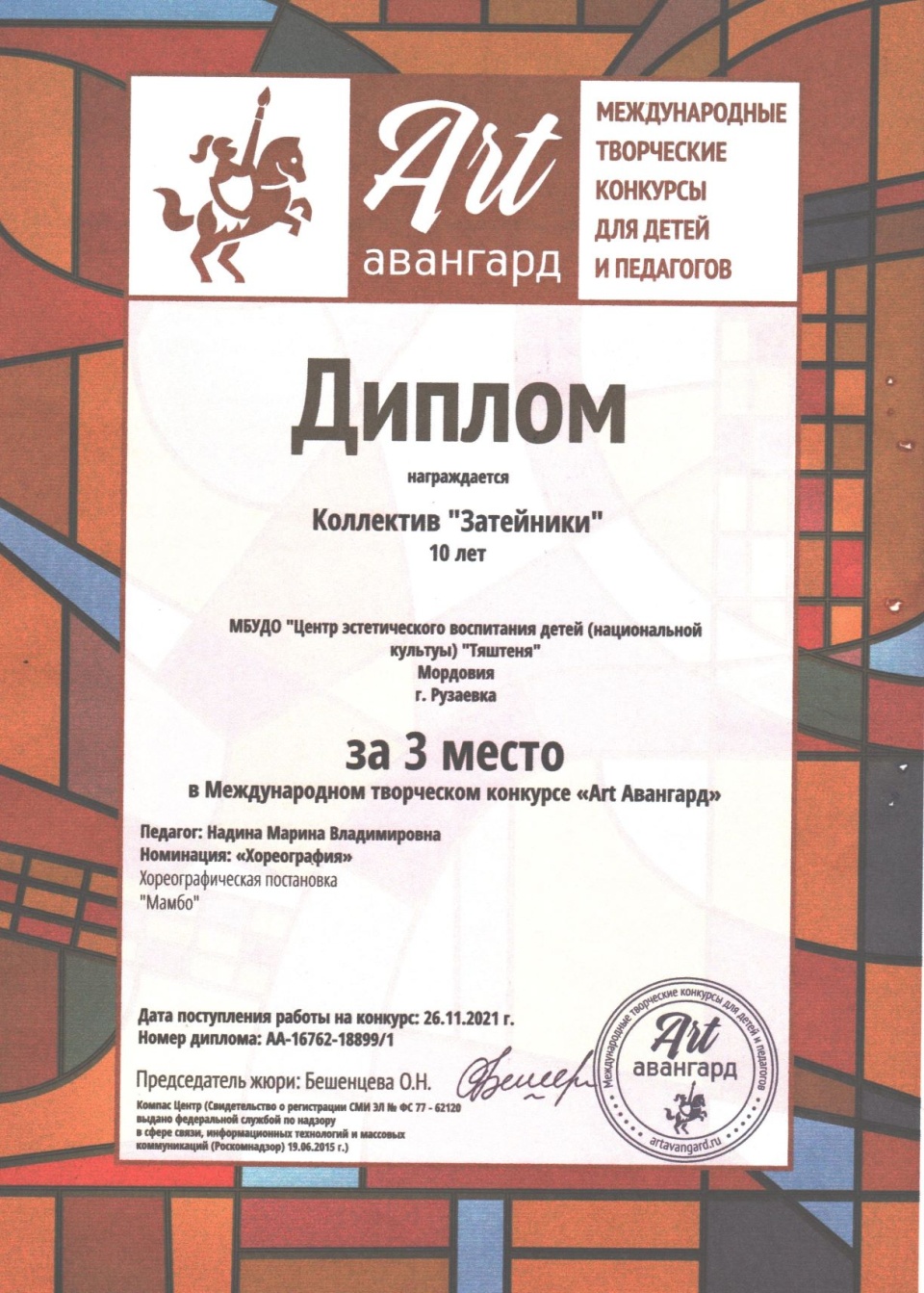 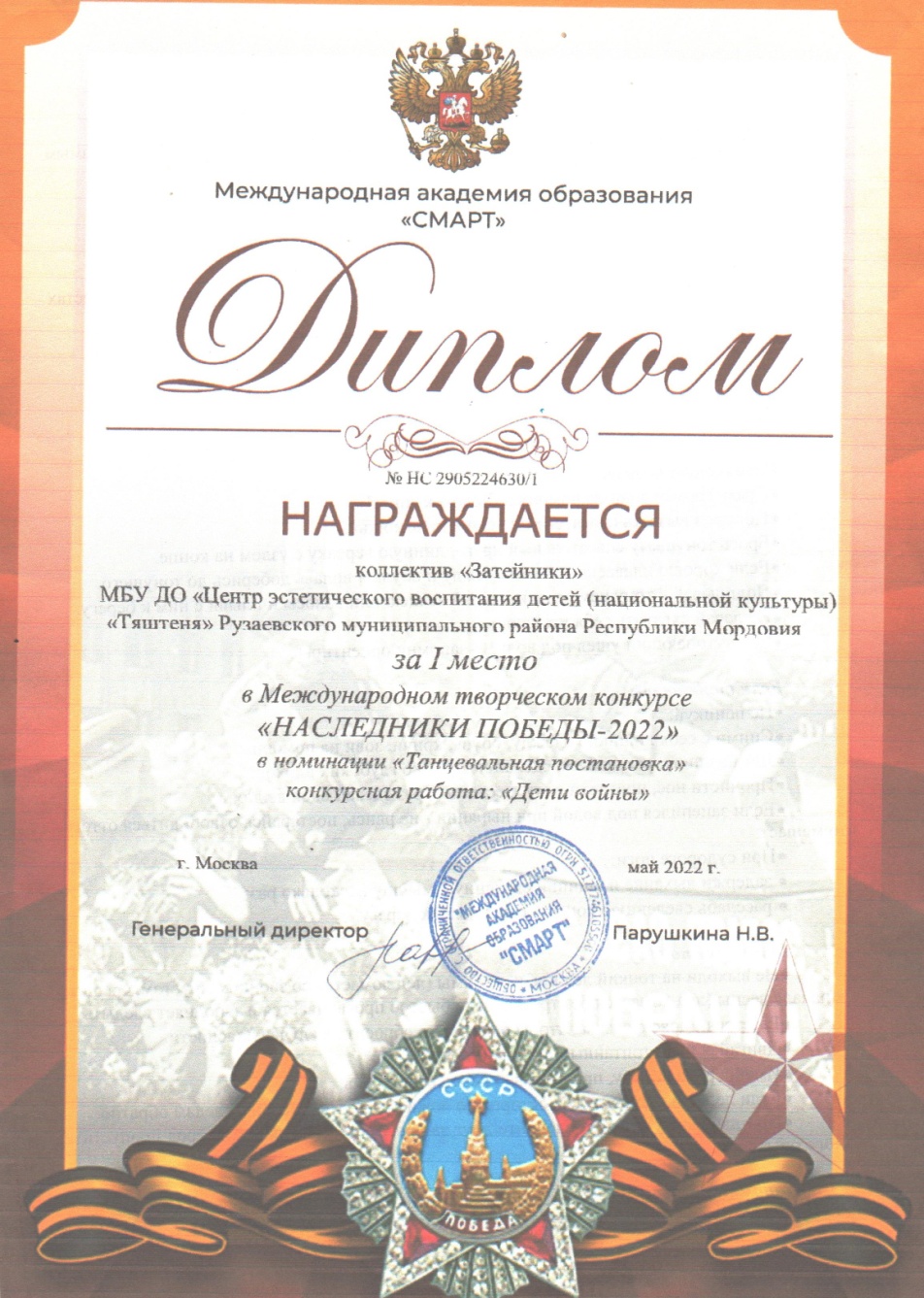 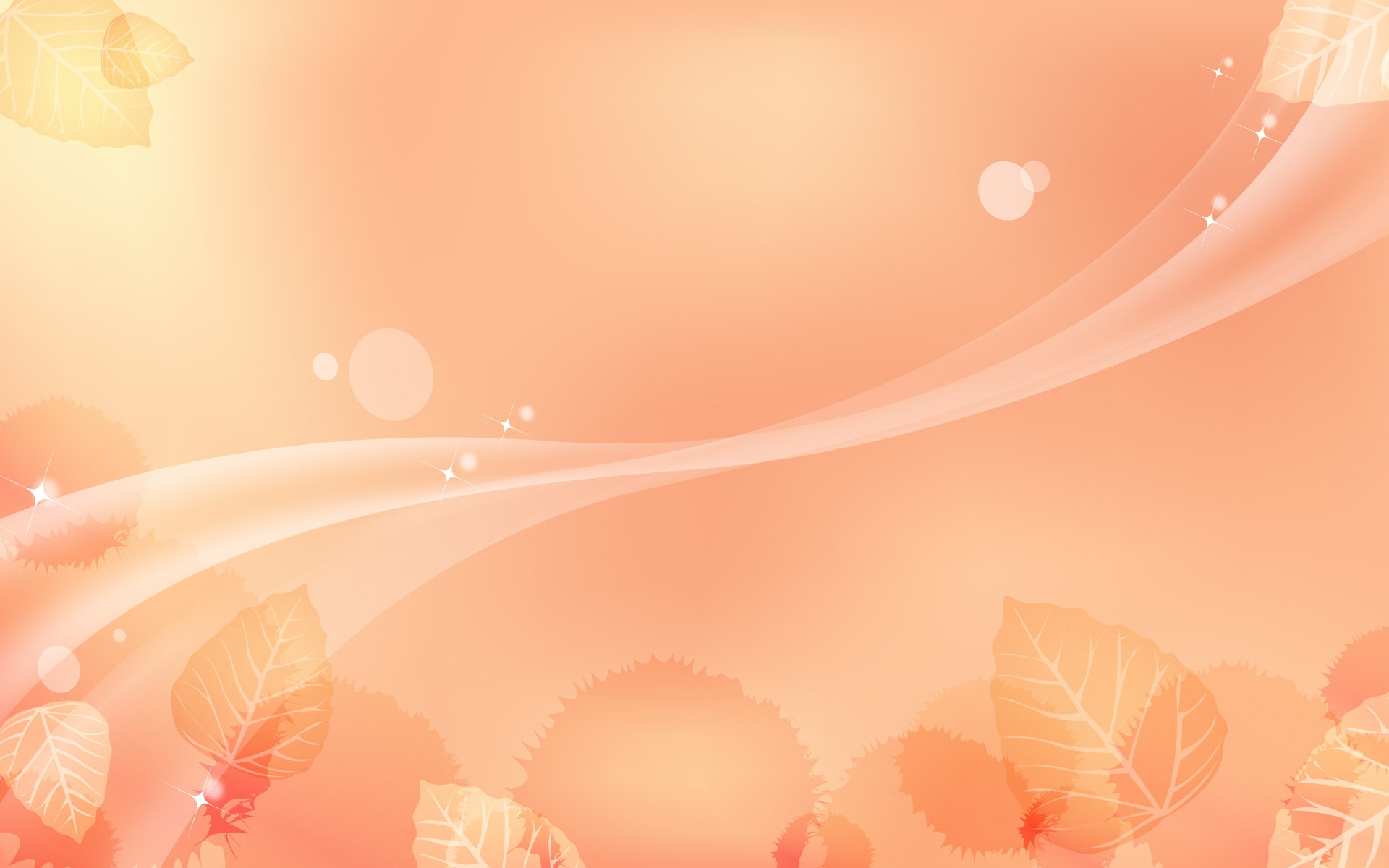 Наличие публикаций, включая интернет - публикации
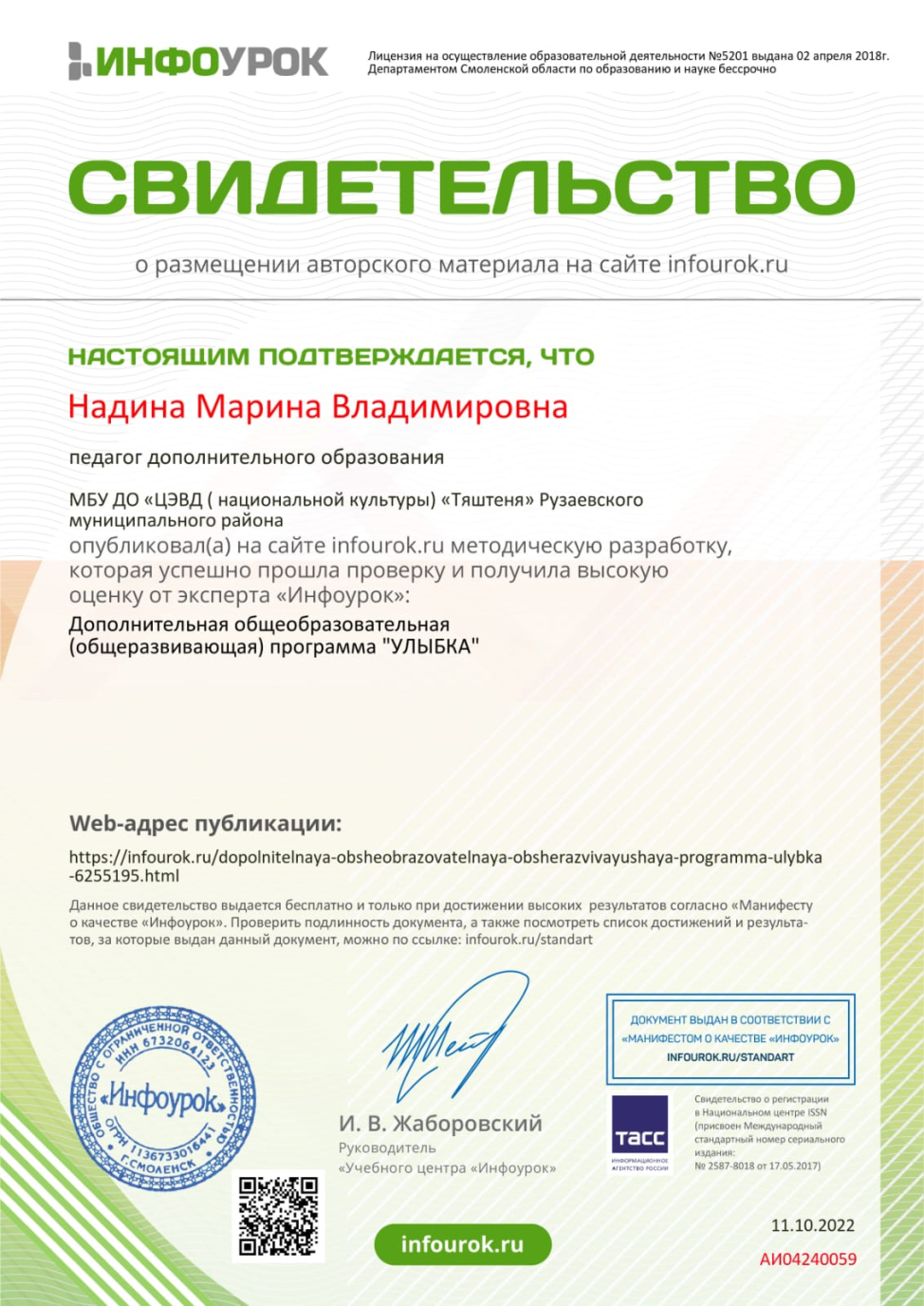 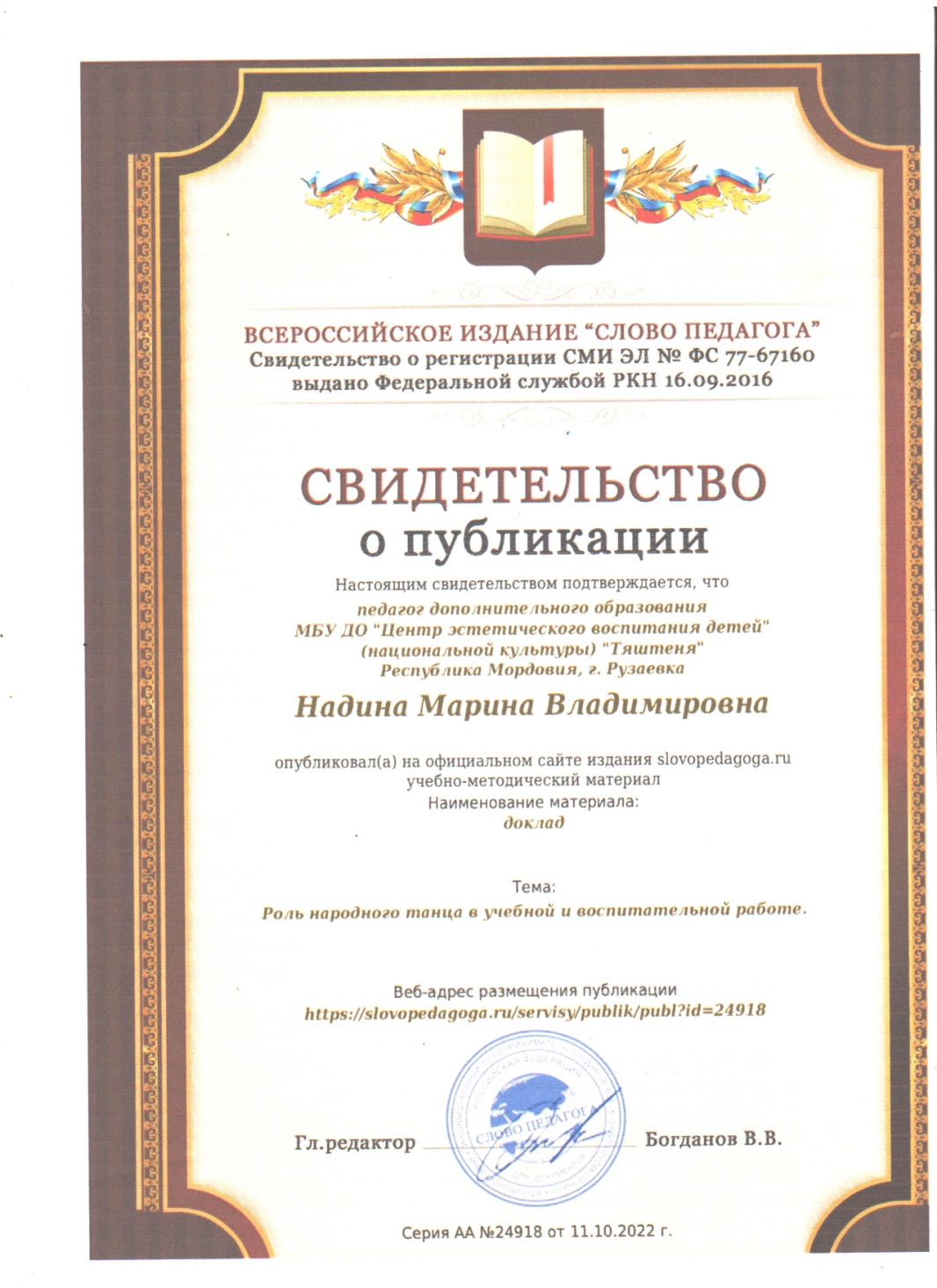 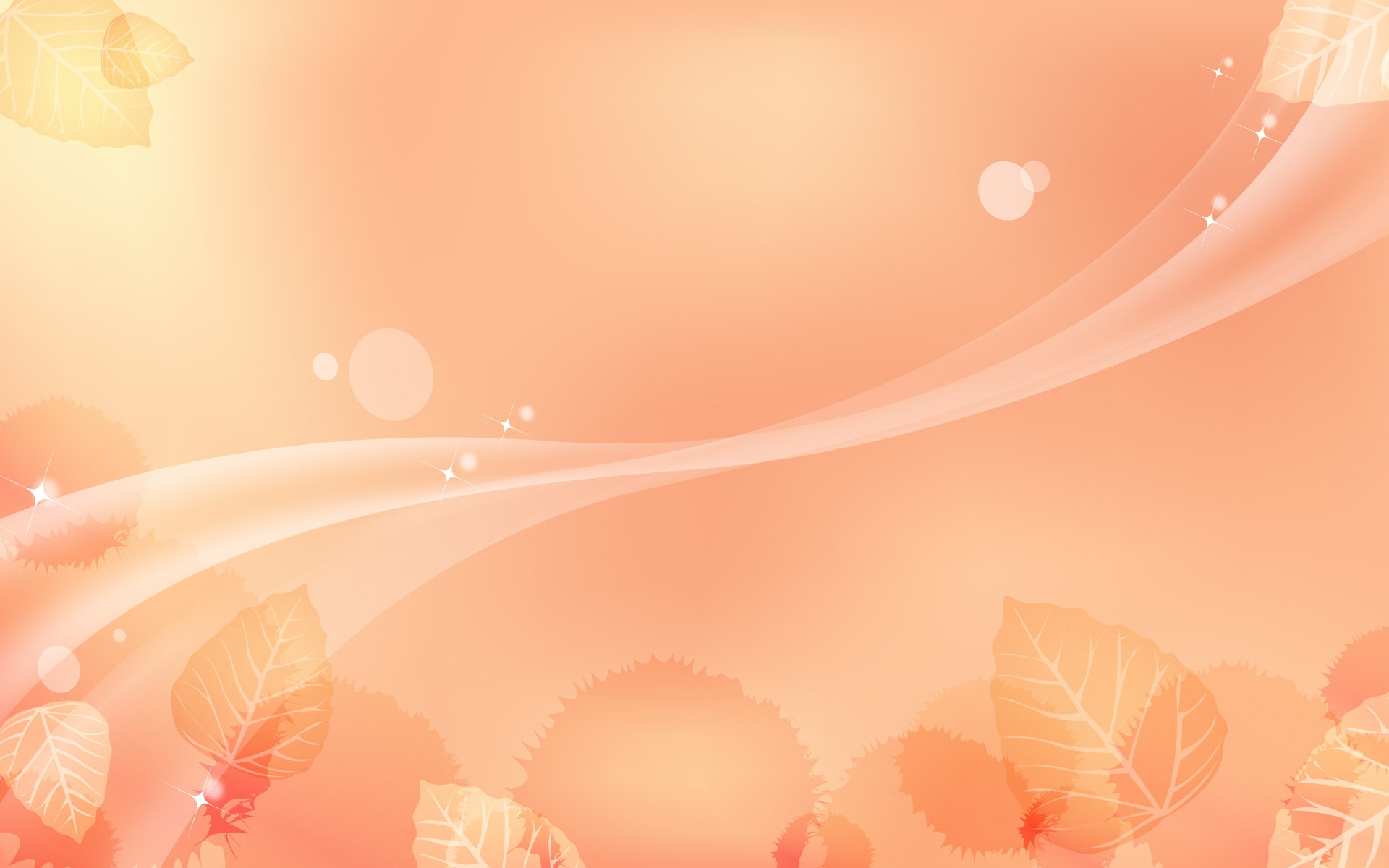 Выступления на заседаниях методических советов, научно-практических конференциях, педагогических чтениях, семинарах, секциях, форумах, радиопередачах (очно)
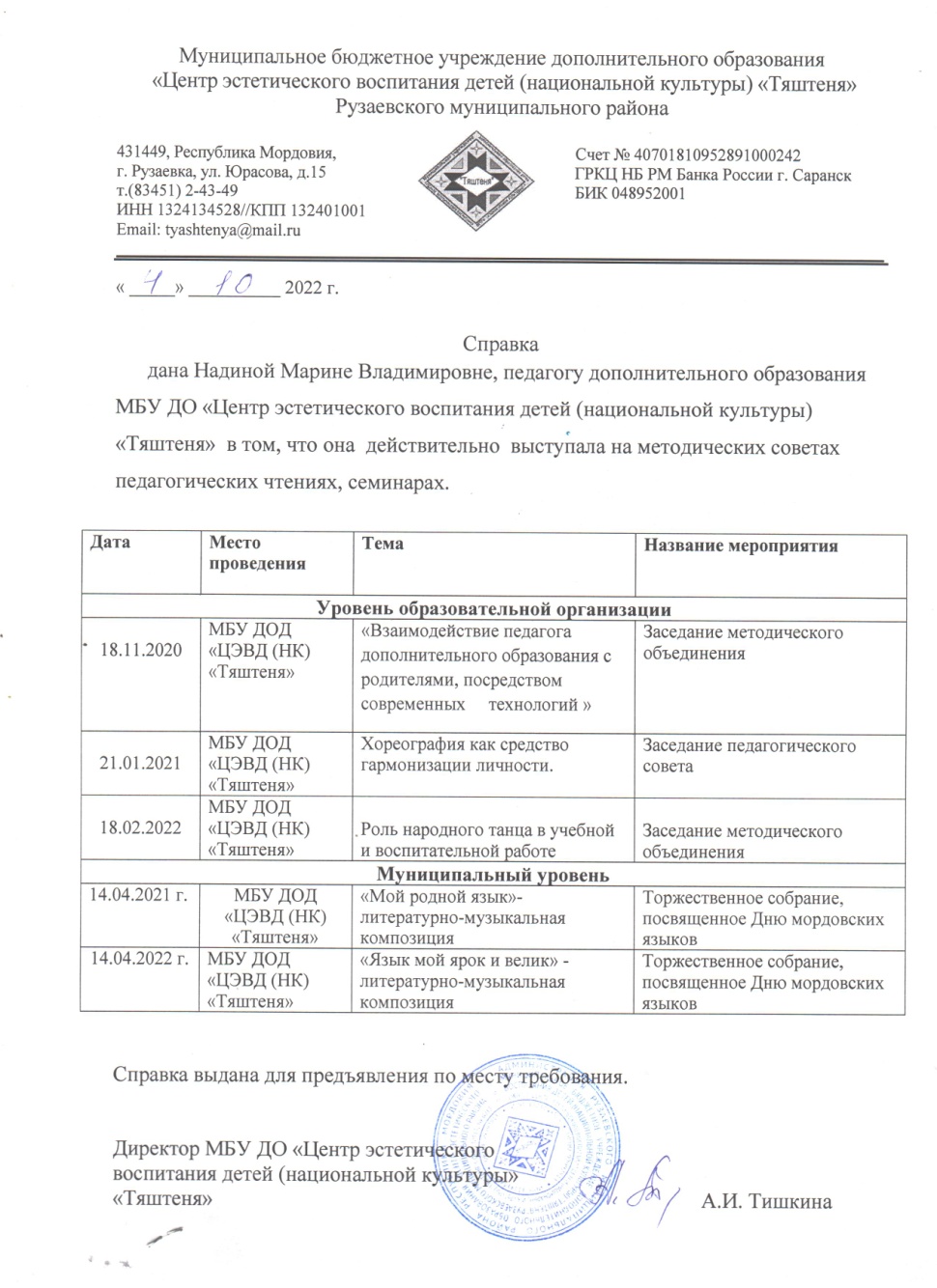 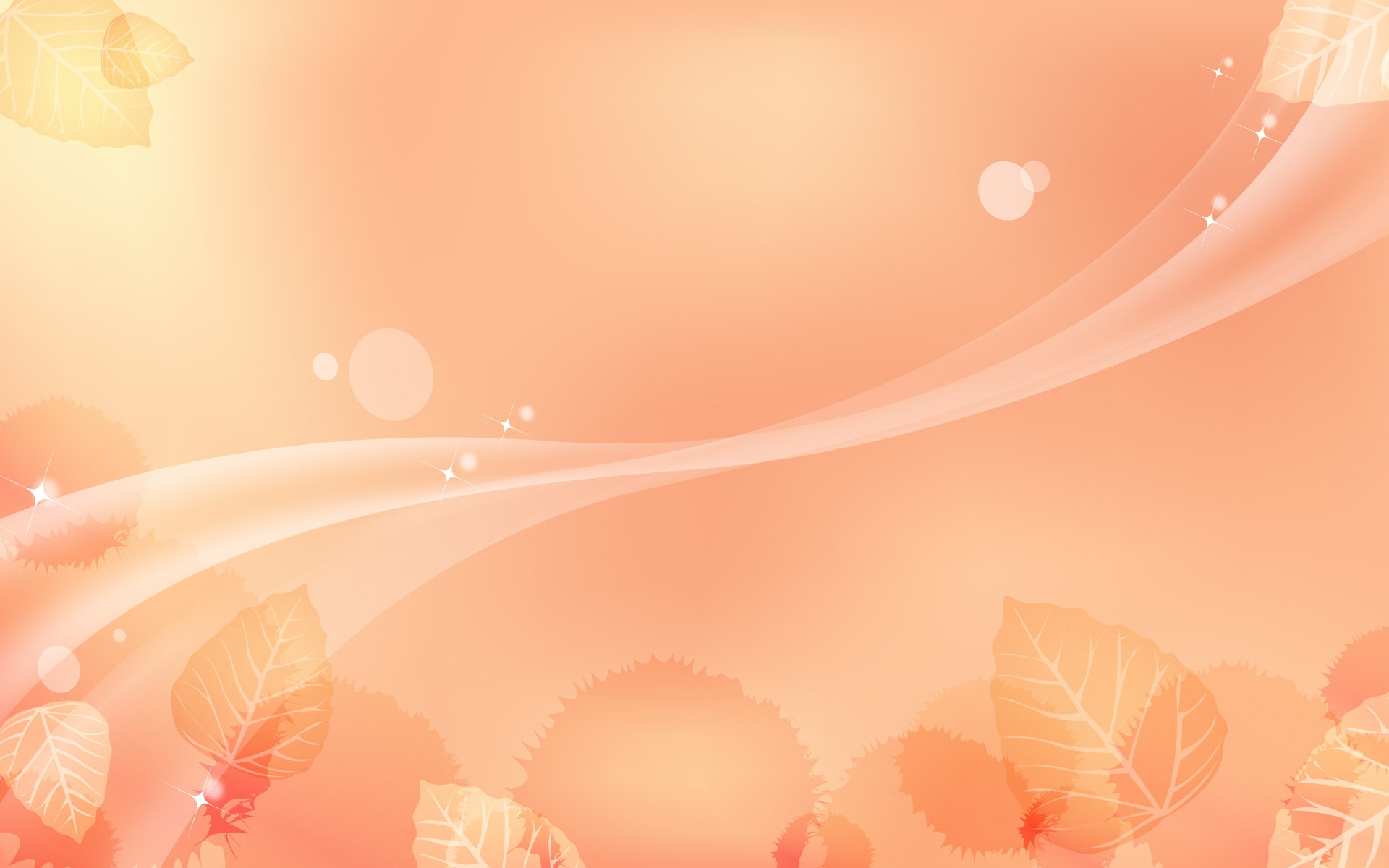 Муниципальный уровень
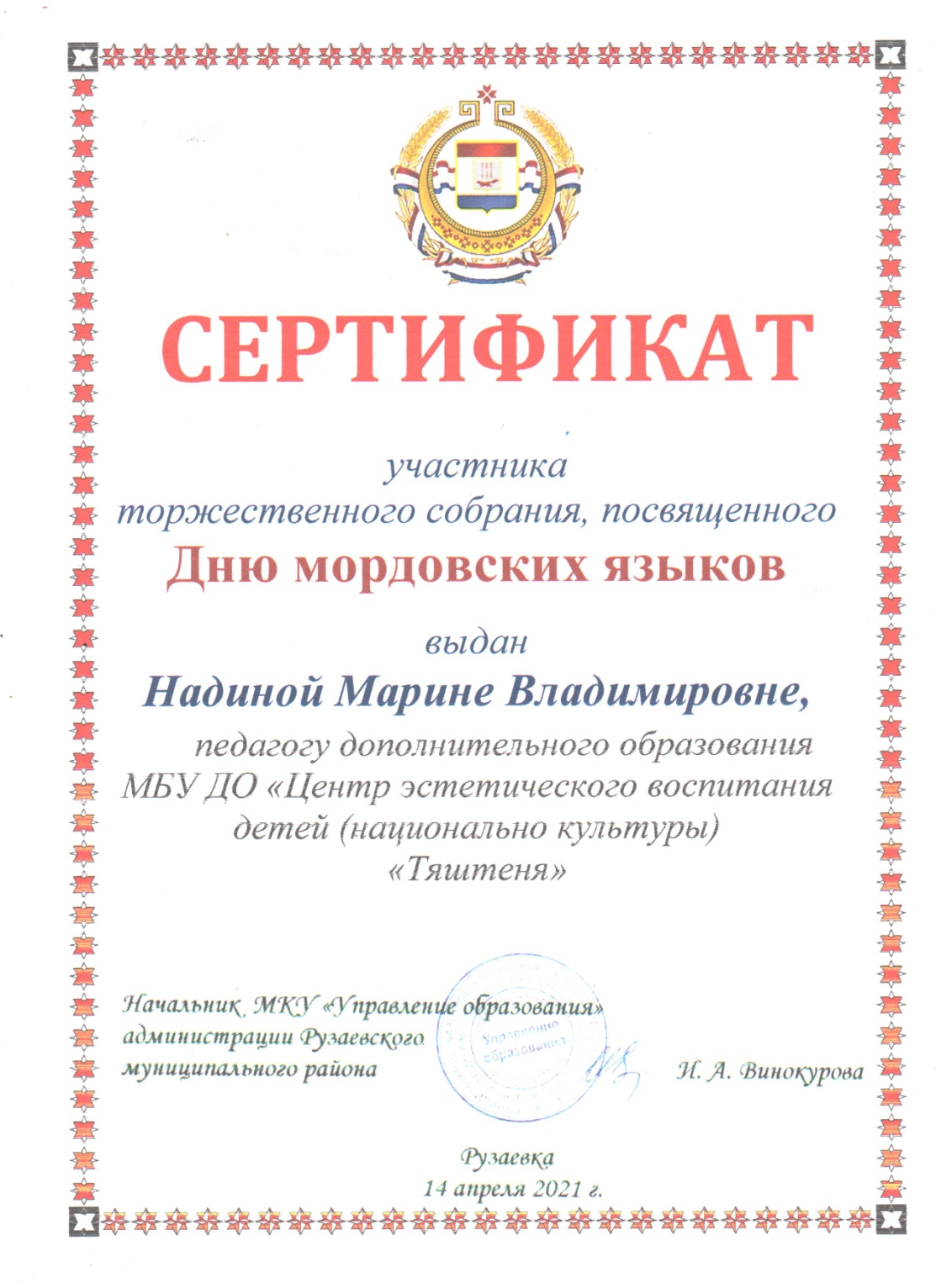 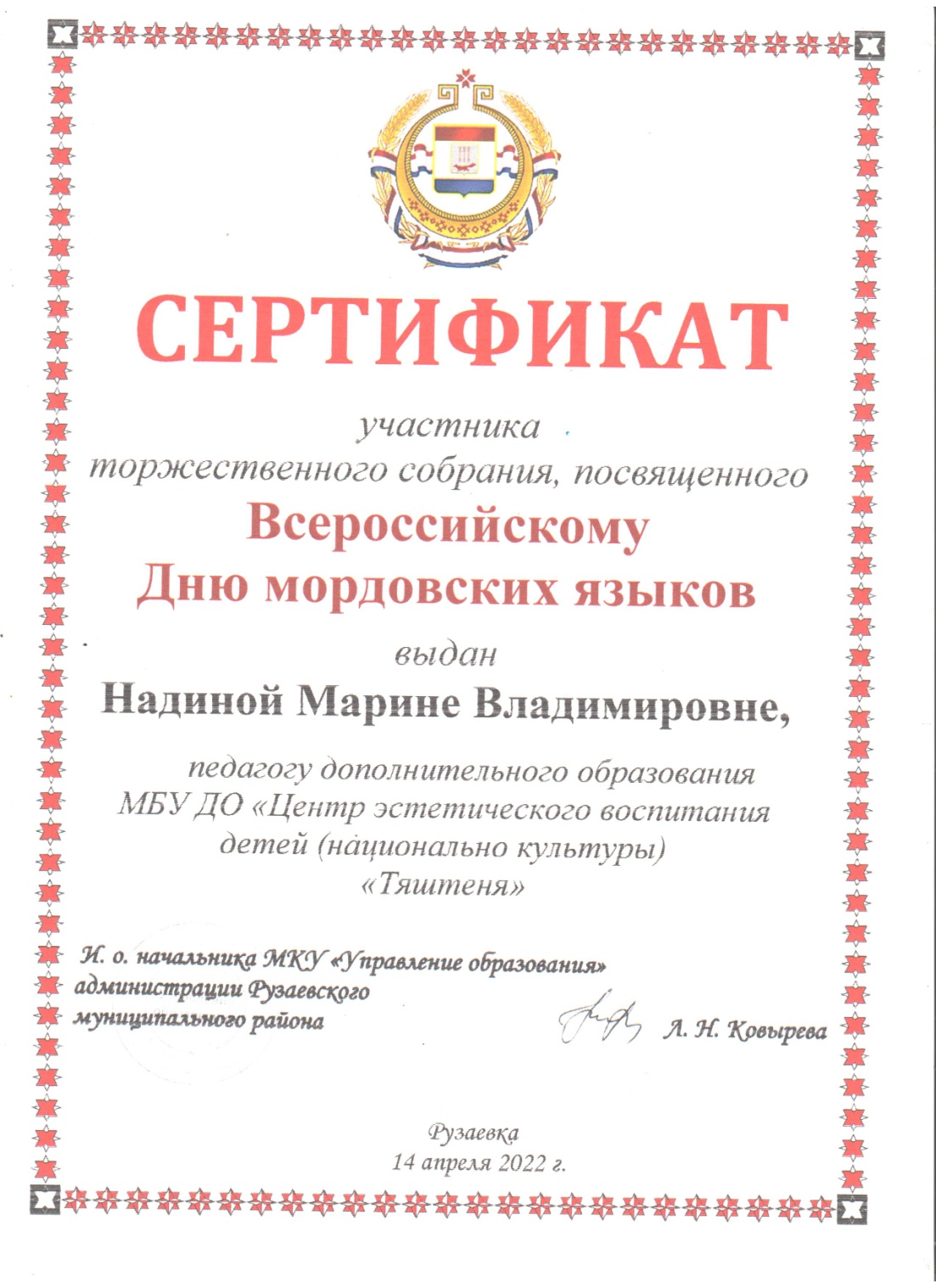 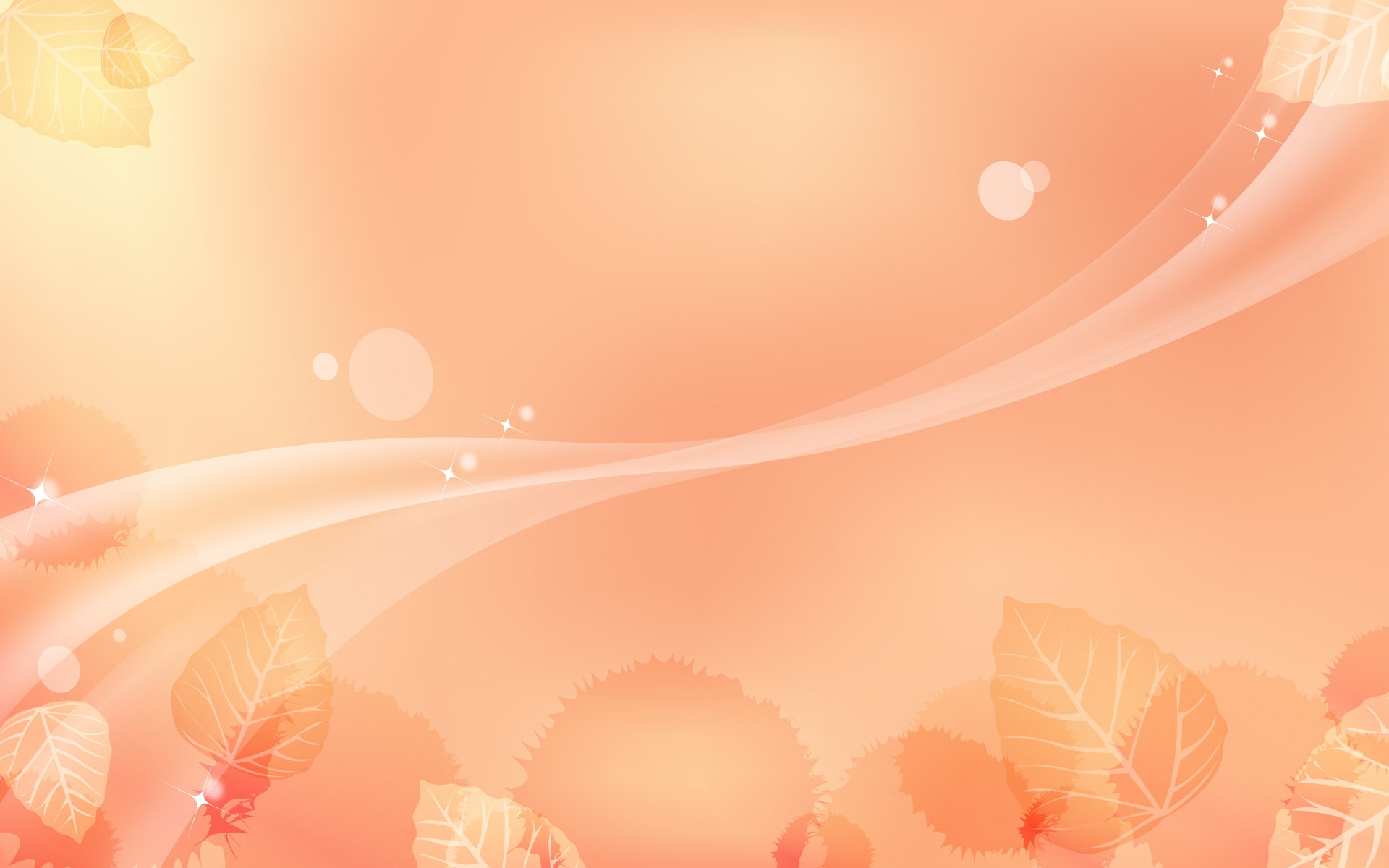 Проведение мастер-классов, открытых мероприятий
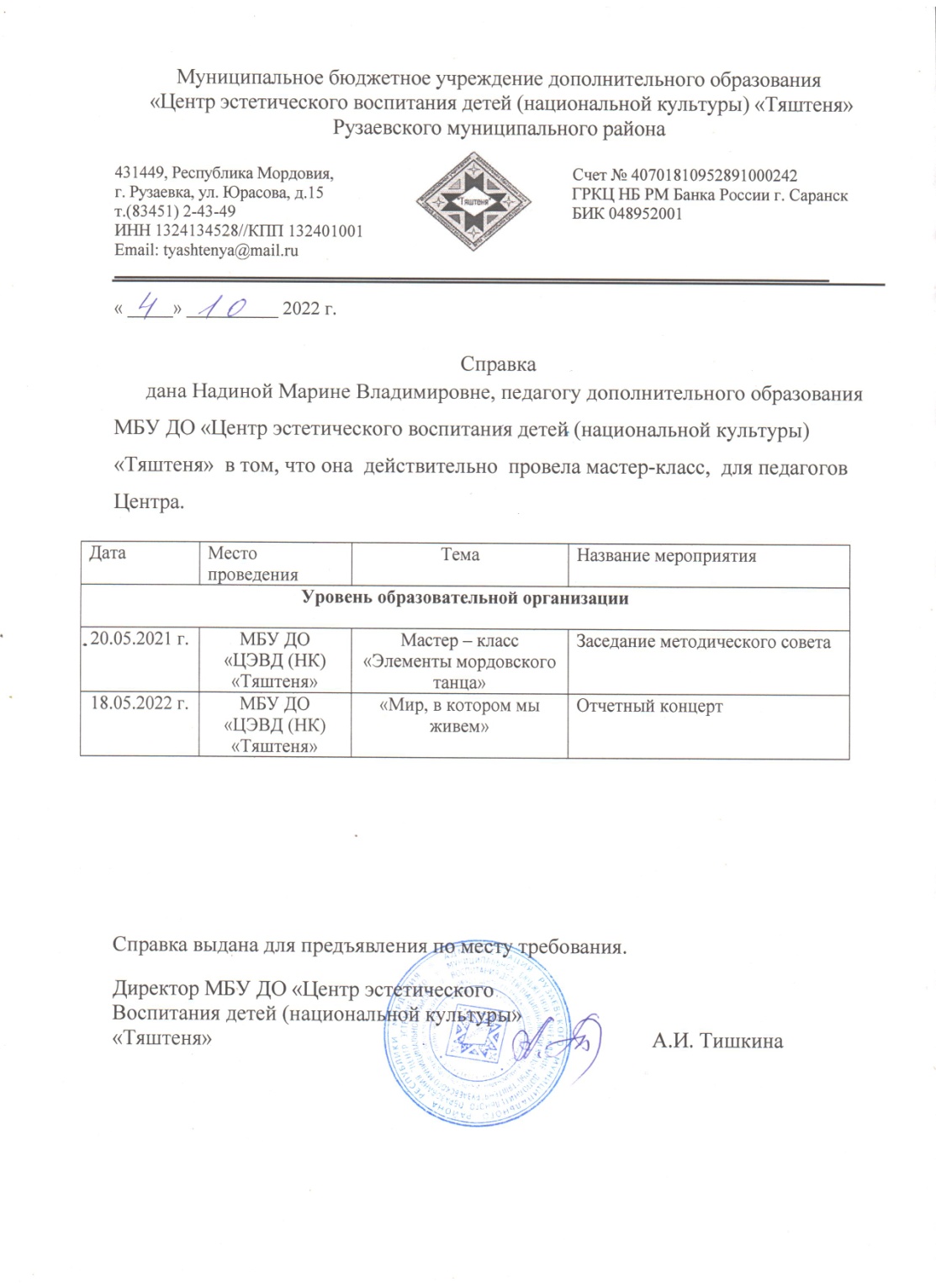 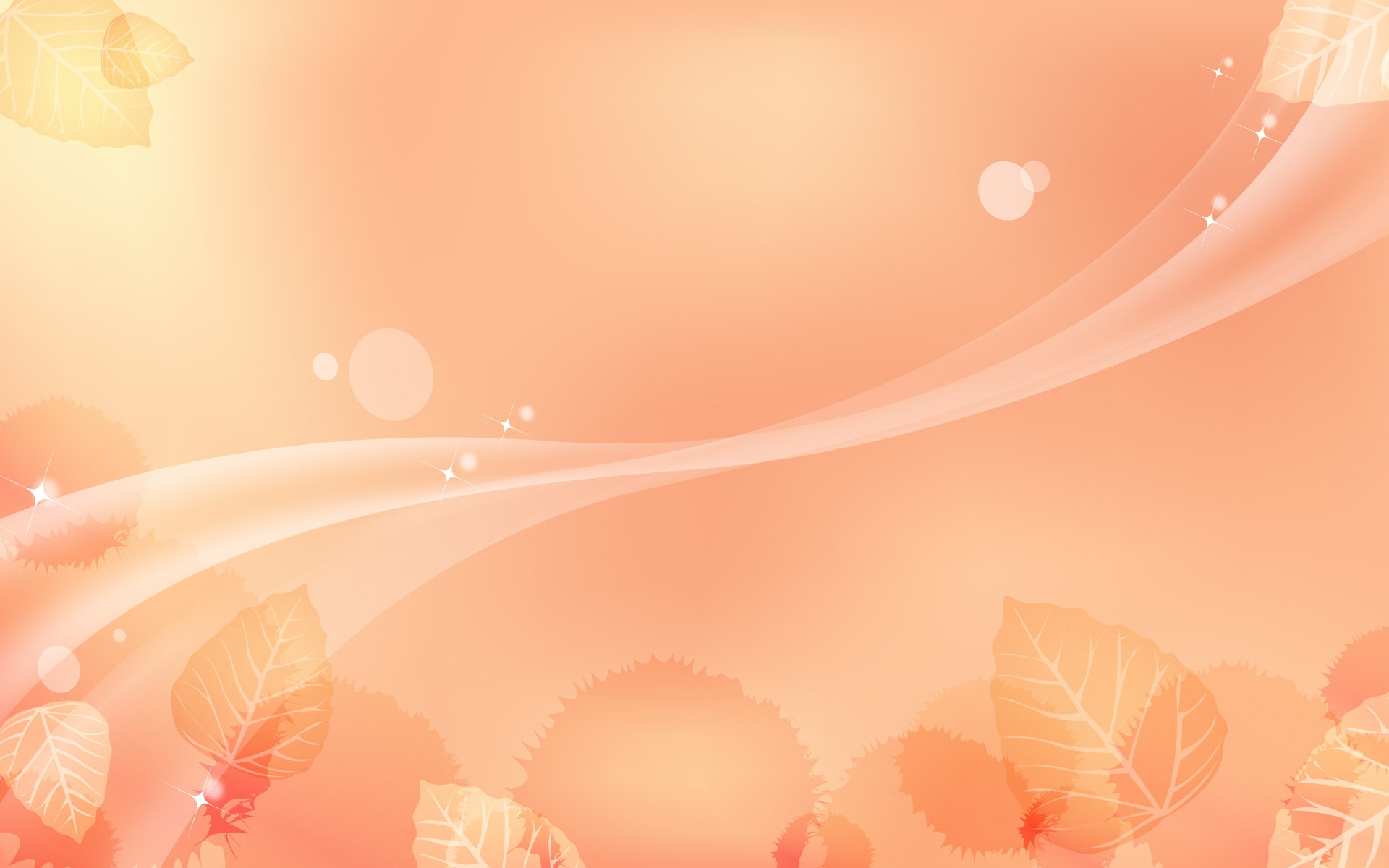 Общественно-педагогическая активность педагога: участие в комиссиях, педагогических комиссиях , в жюри конкурсовЧлен педагогического Интернет сообщества
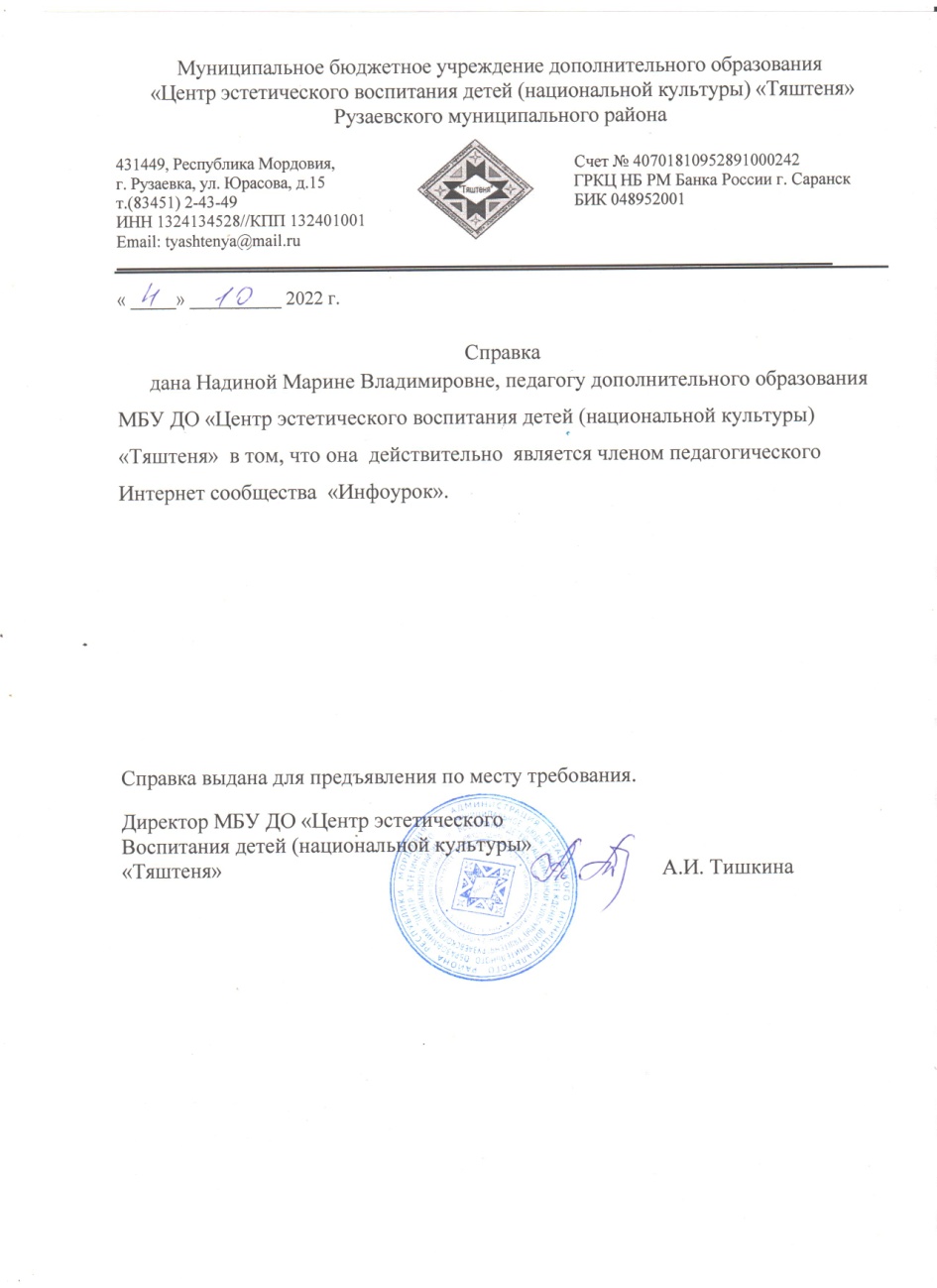 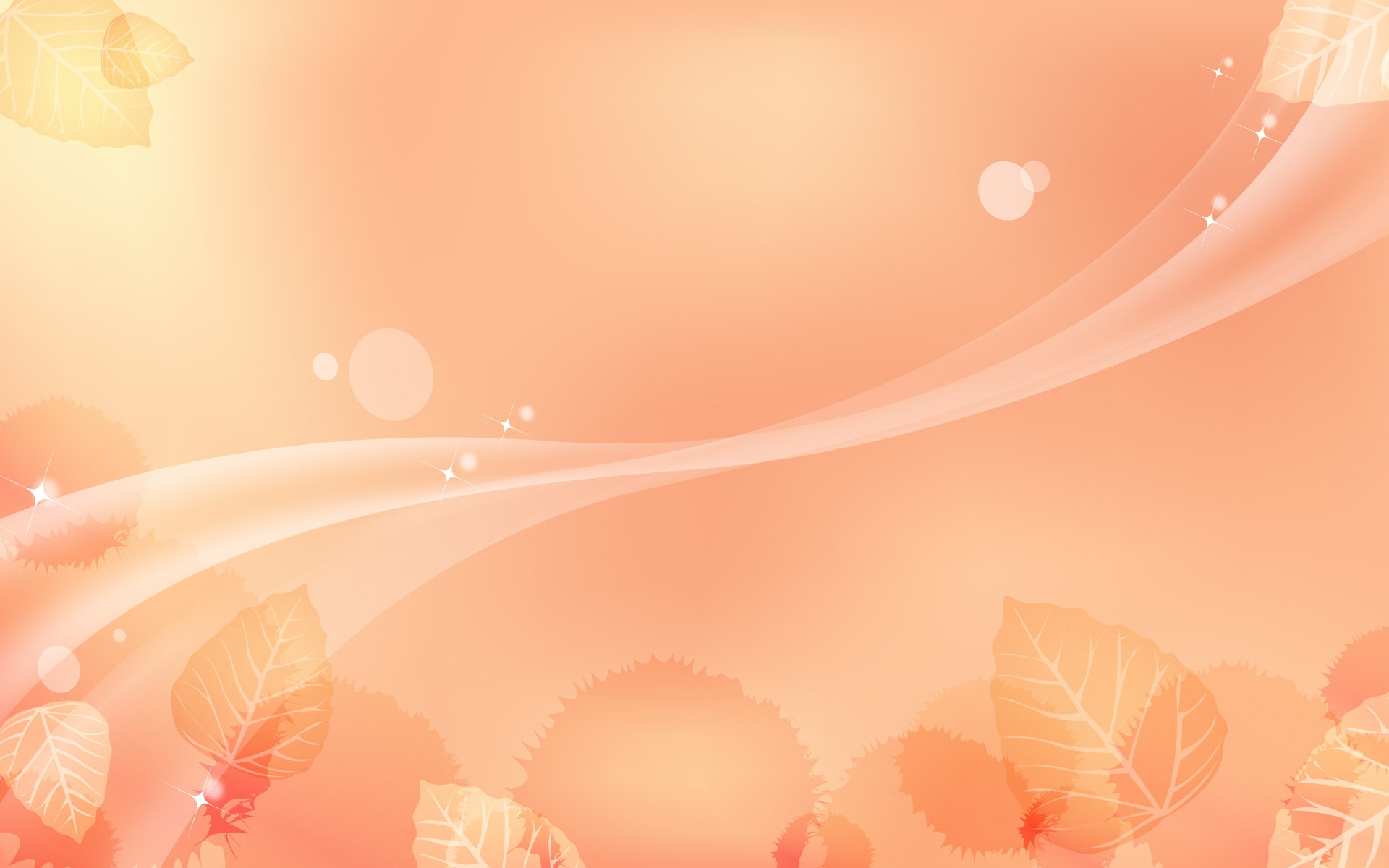 Позитивные результаты работы с детьми
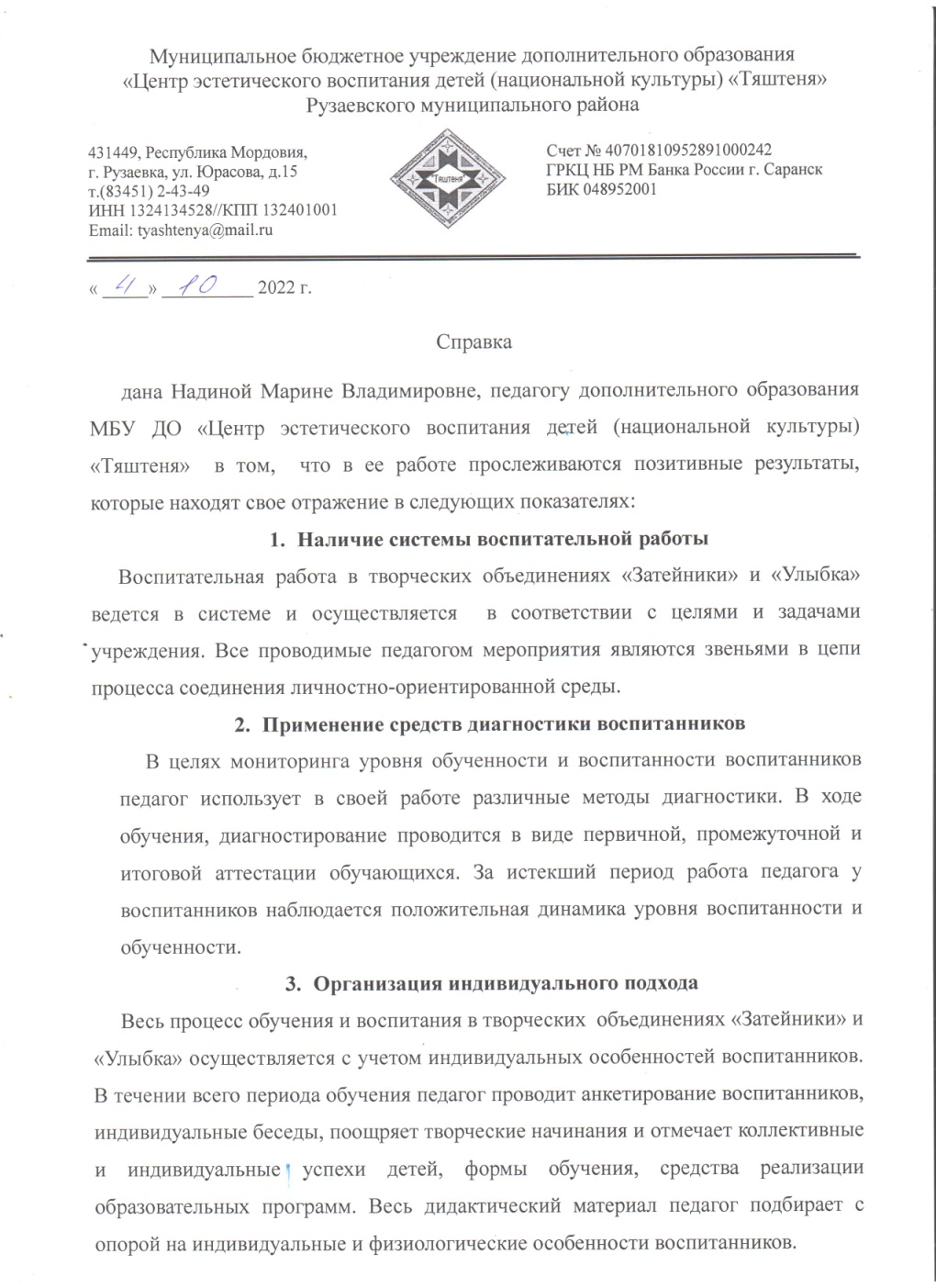 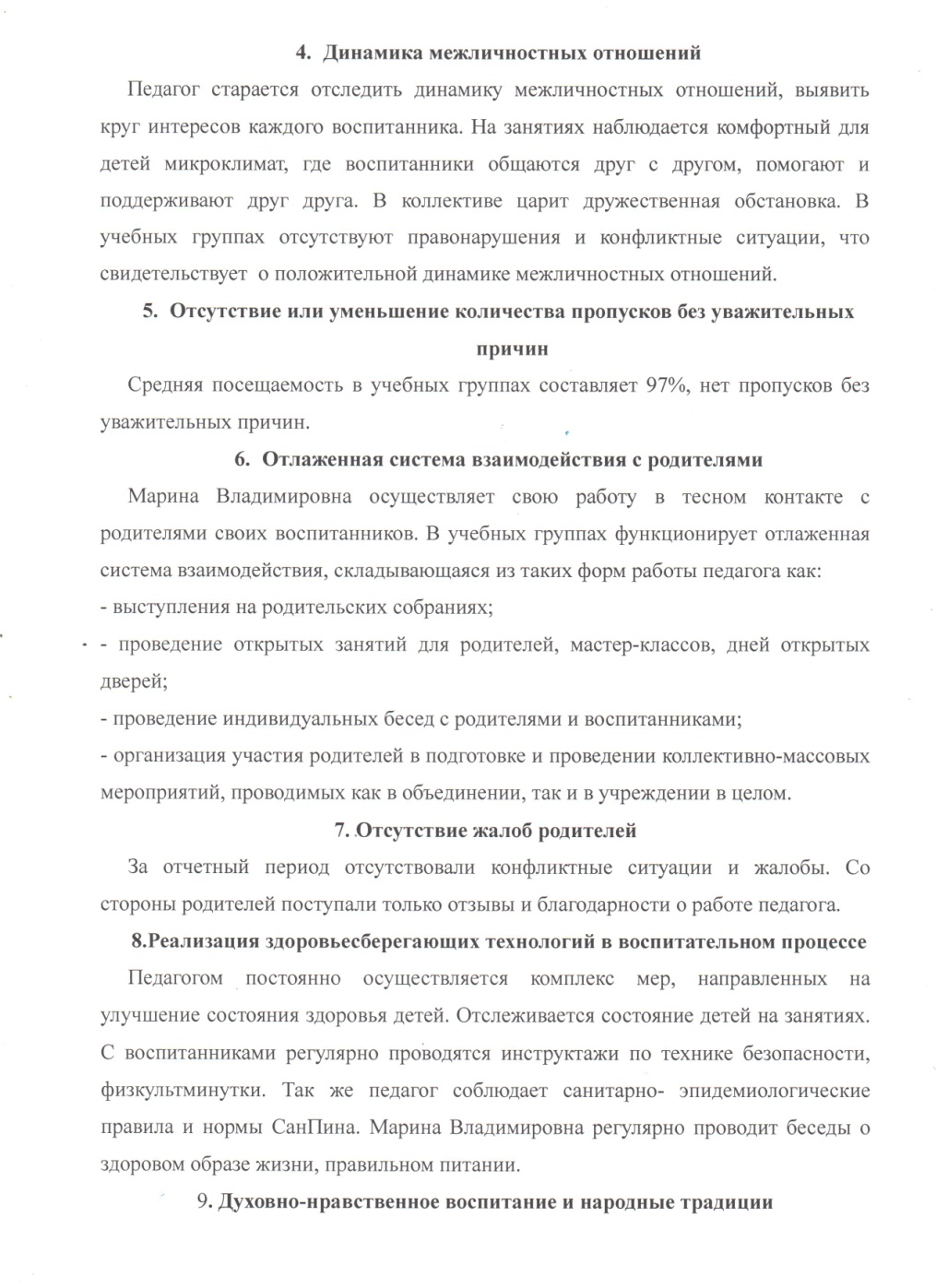 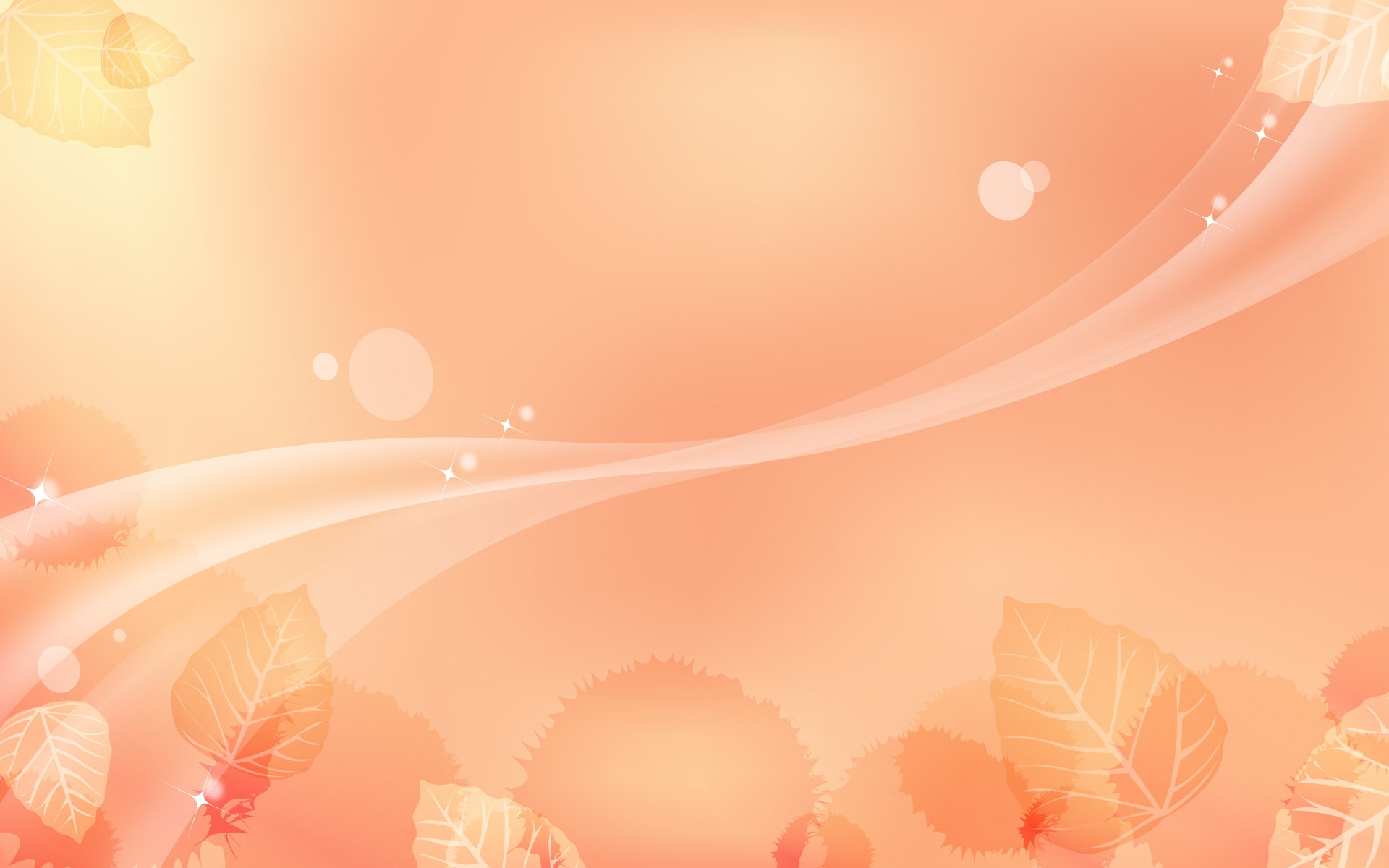 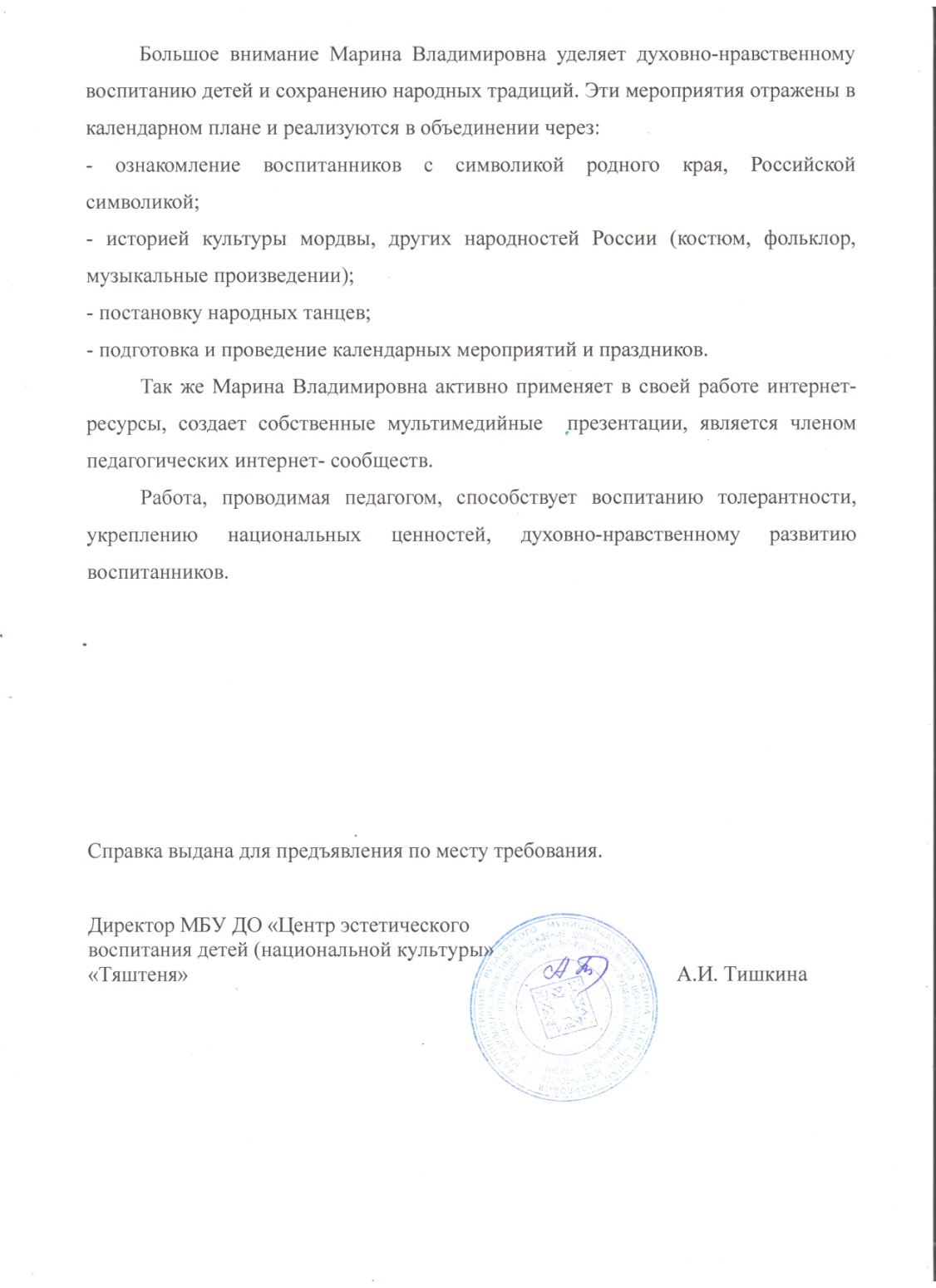 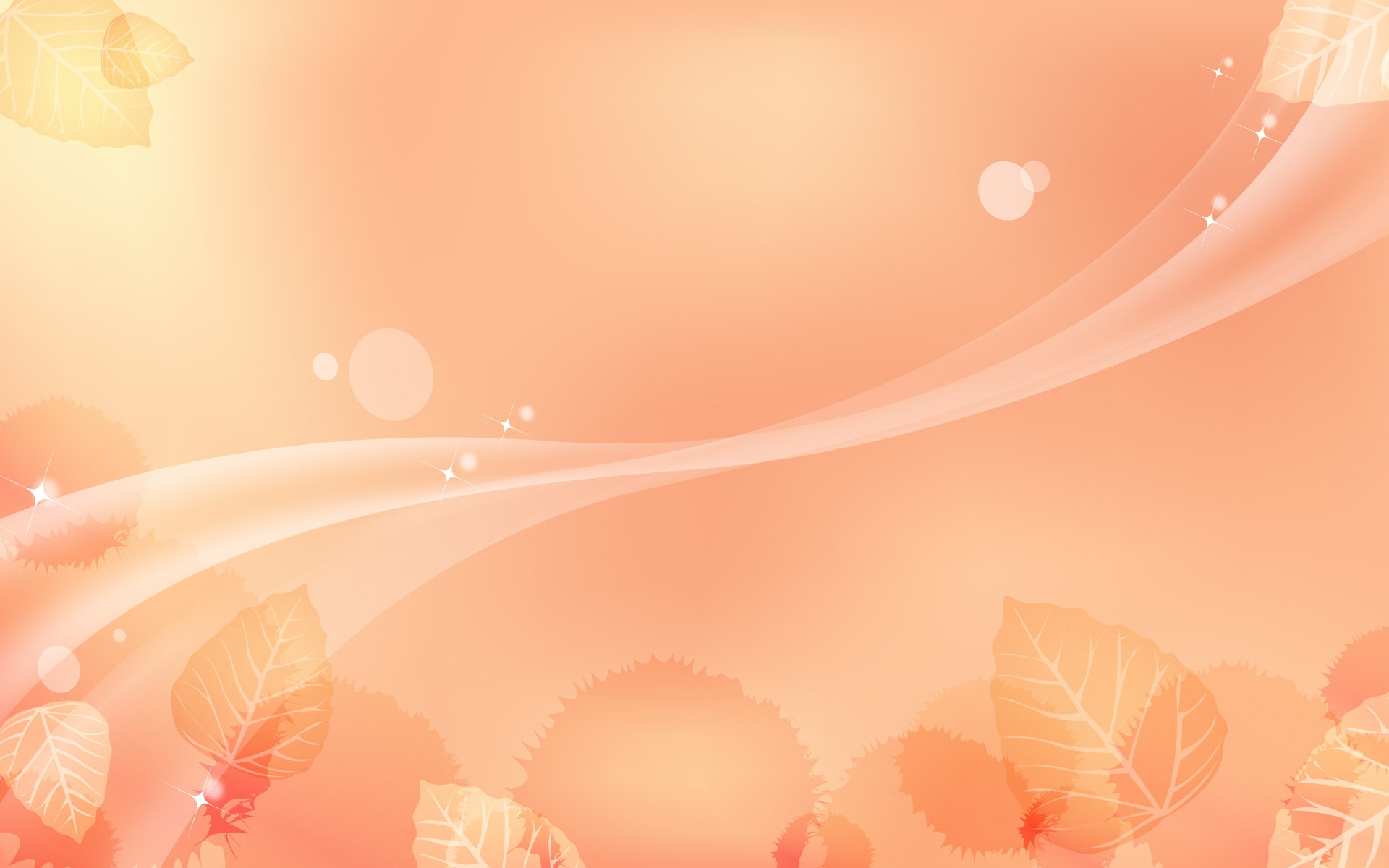 Участие педагога в профессиональных конкурсахПобеды и призовые места в конкурсах на порталах сети Интернет
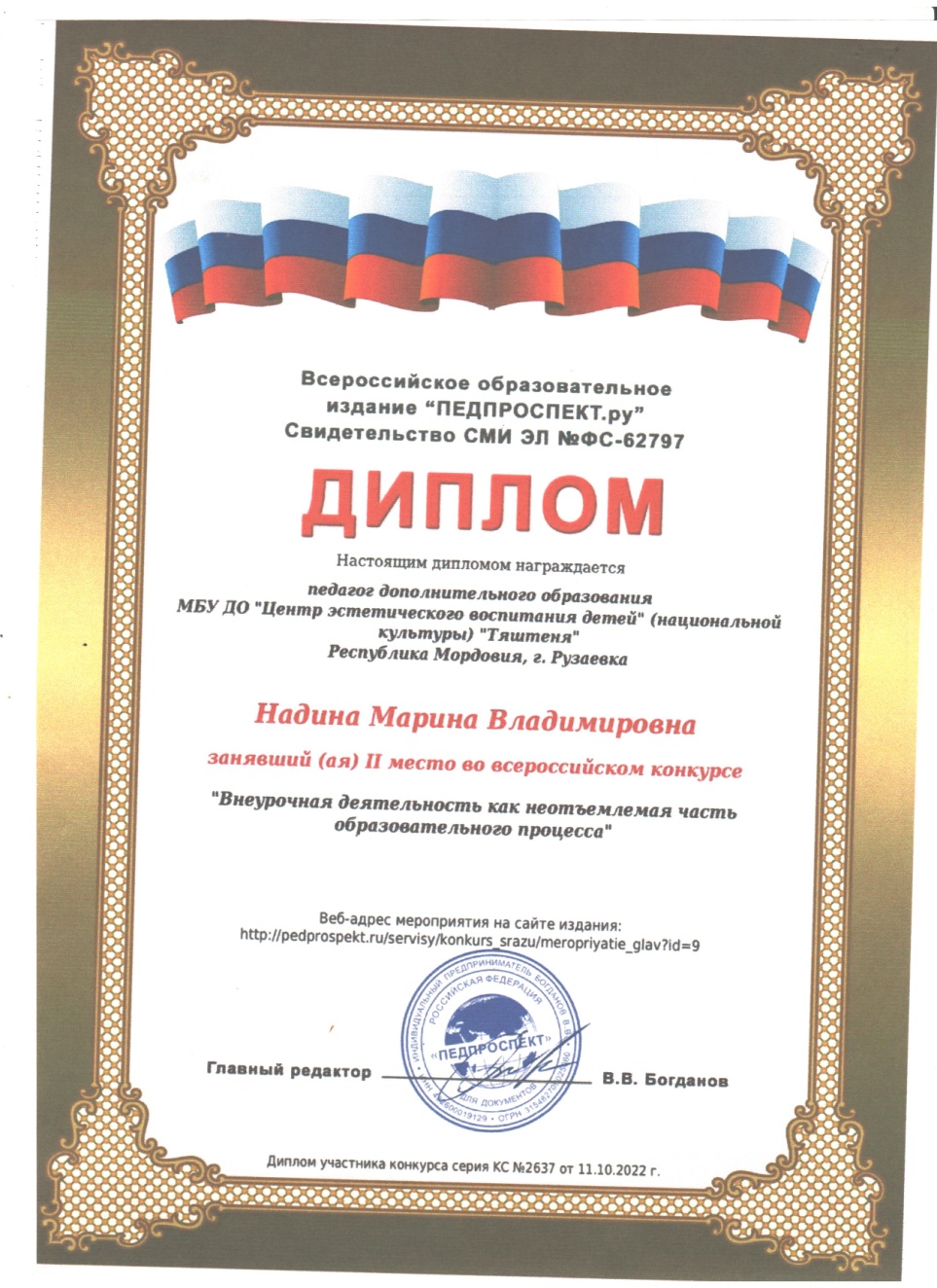 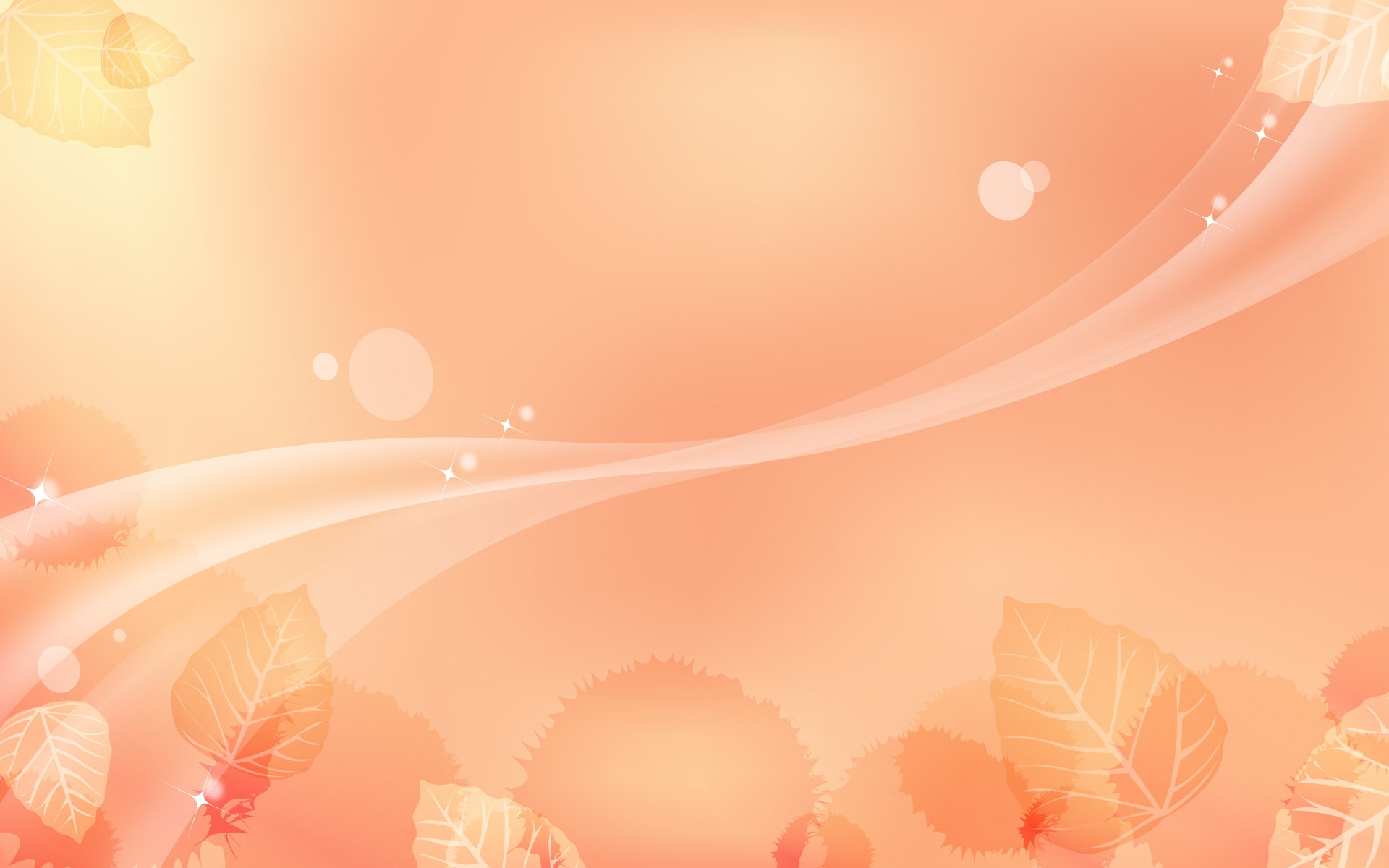 Участие в очных конкурсах республиканского уровня
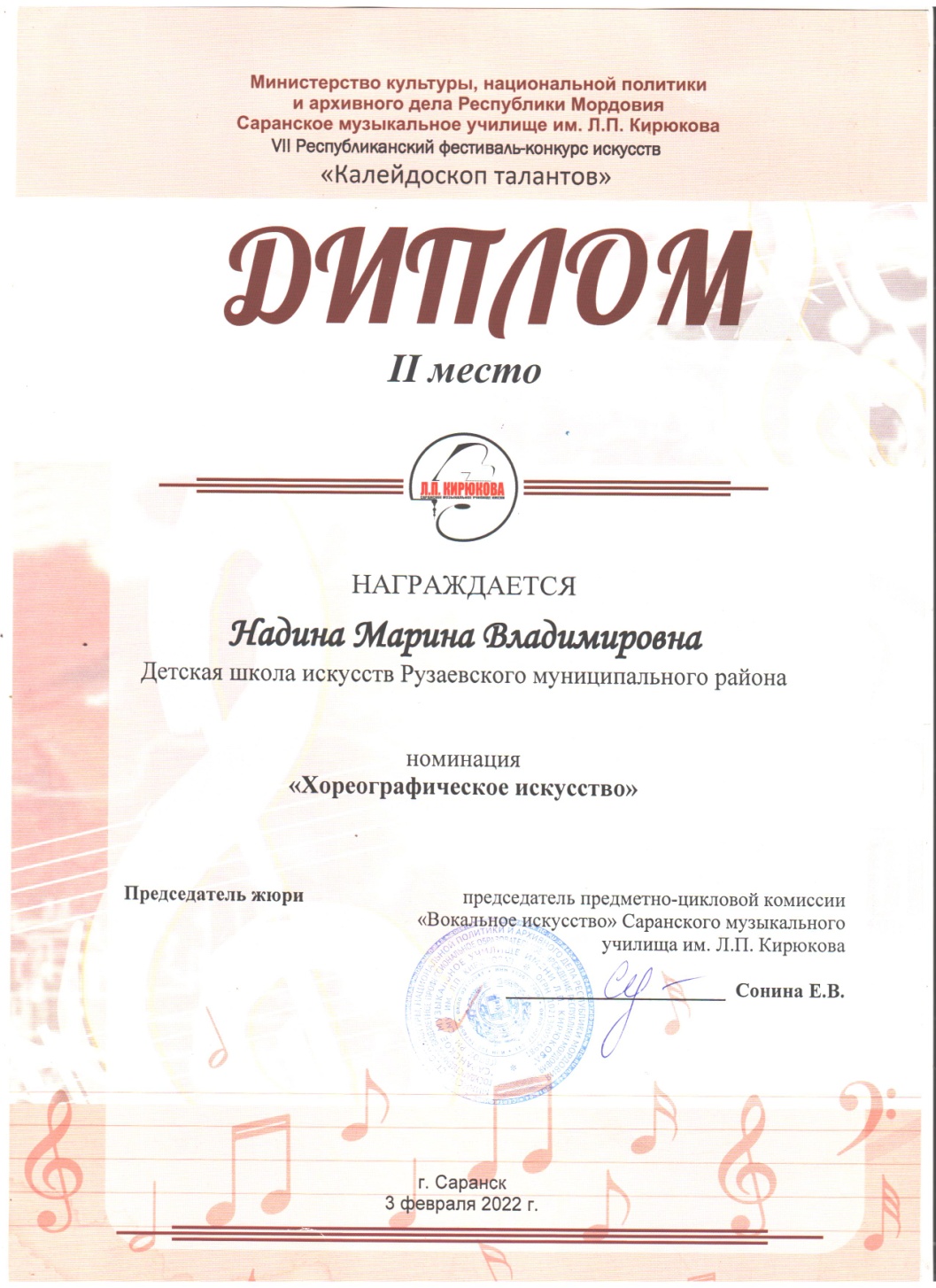 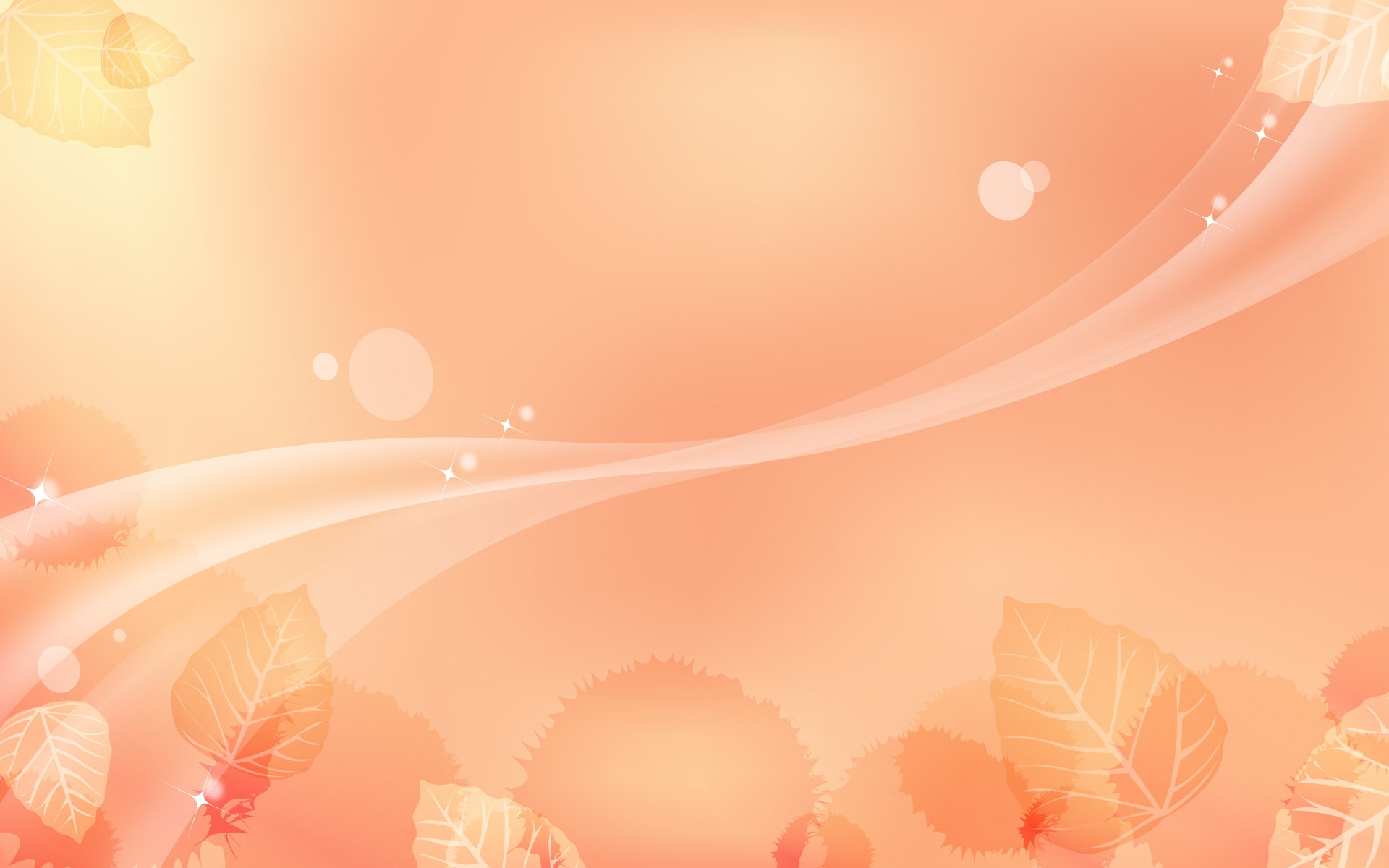 Награды и поощрения.
Поощрения с различных сайтов и порталов сети Интернет
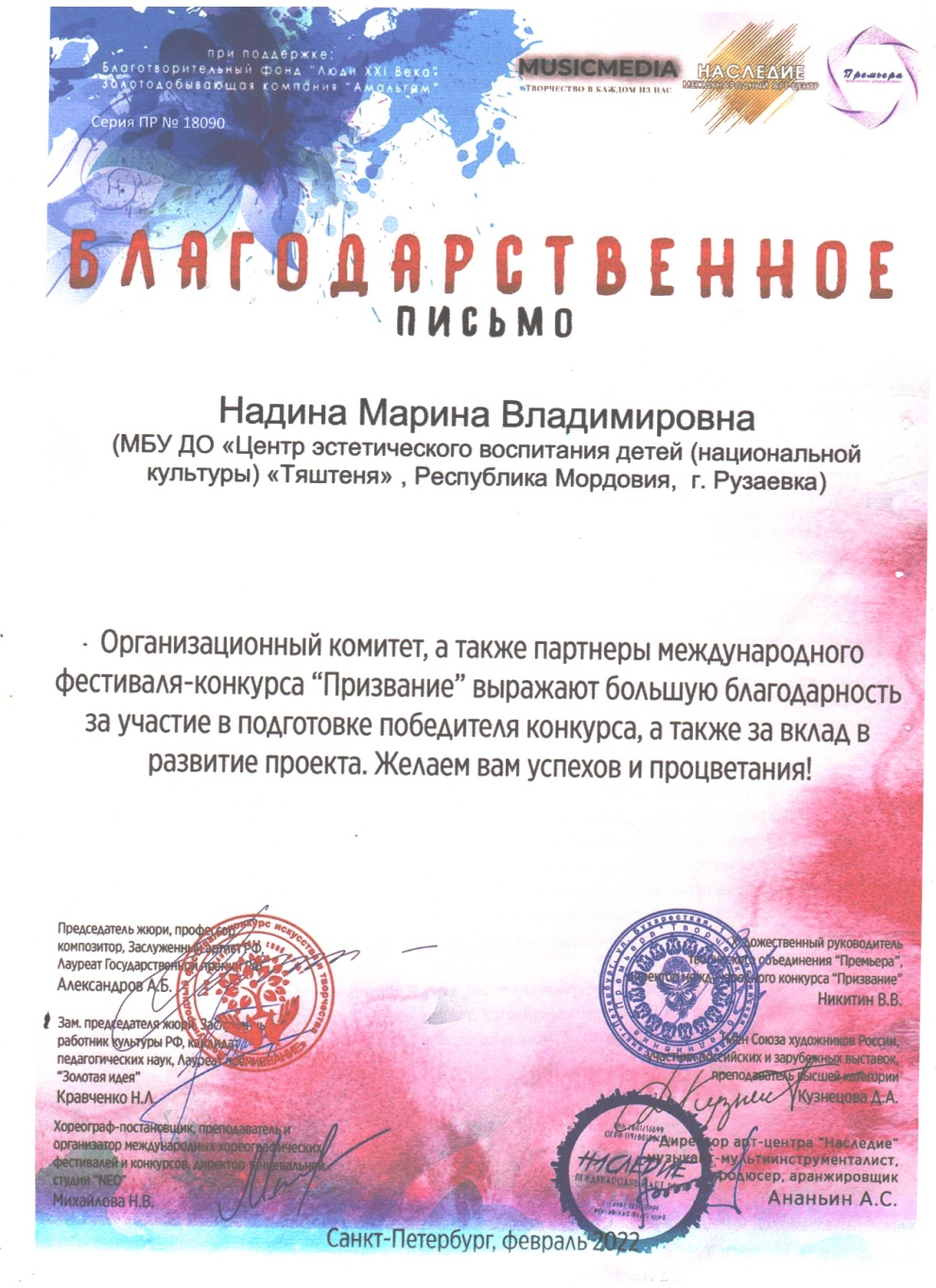 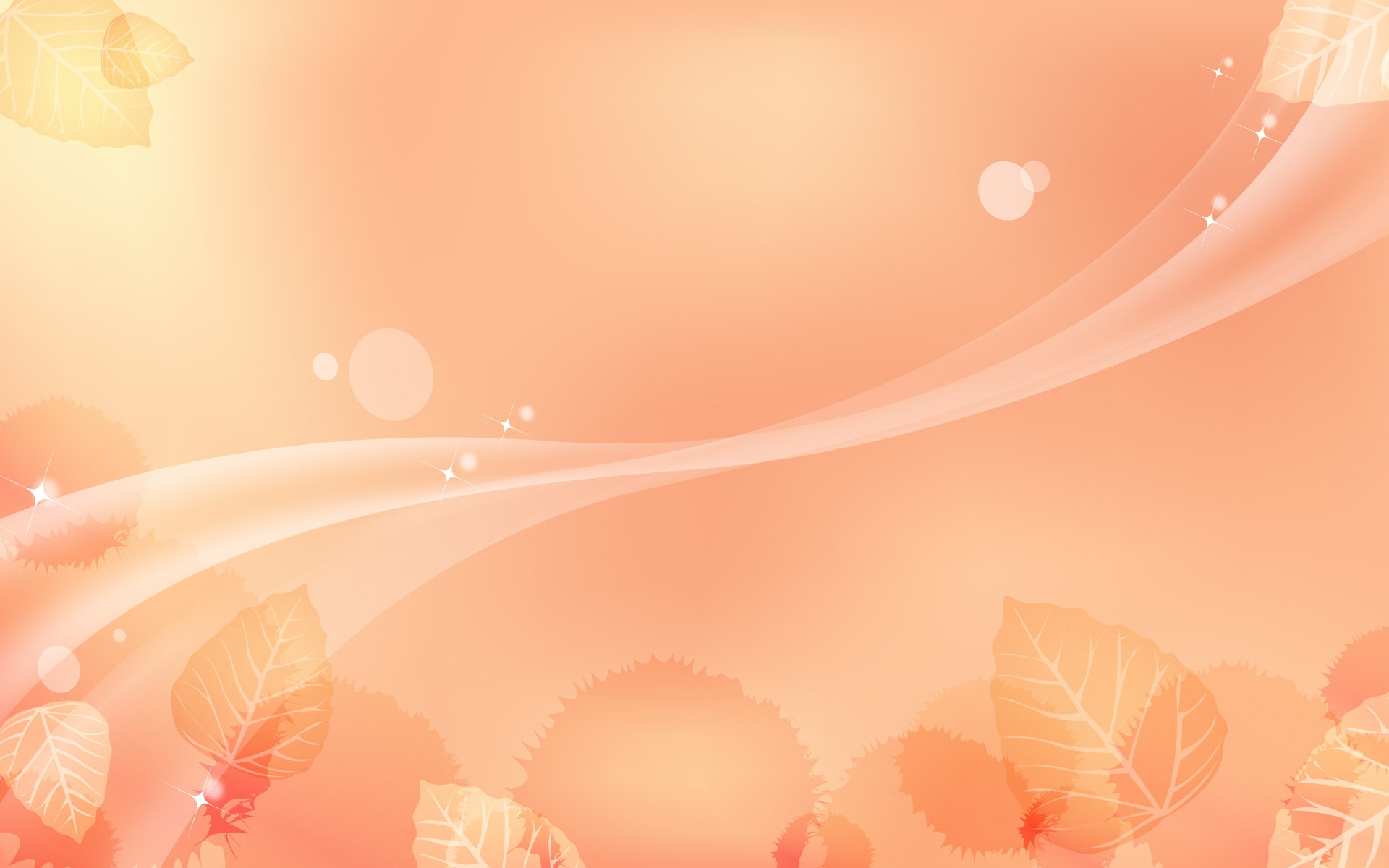 Поощрения республиканского уровня
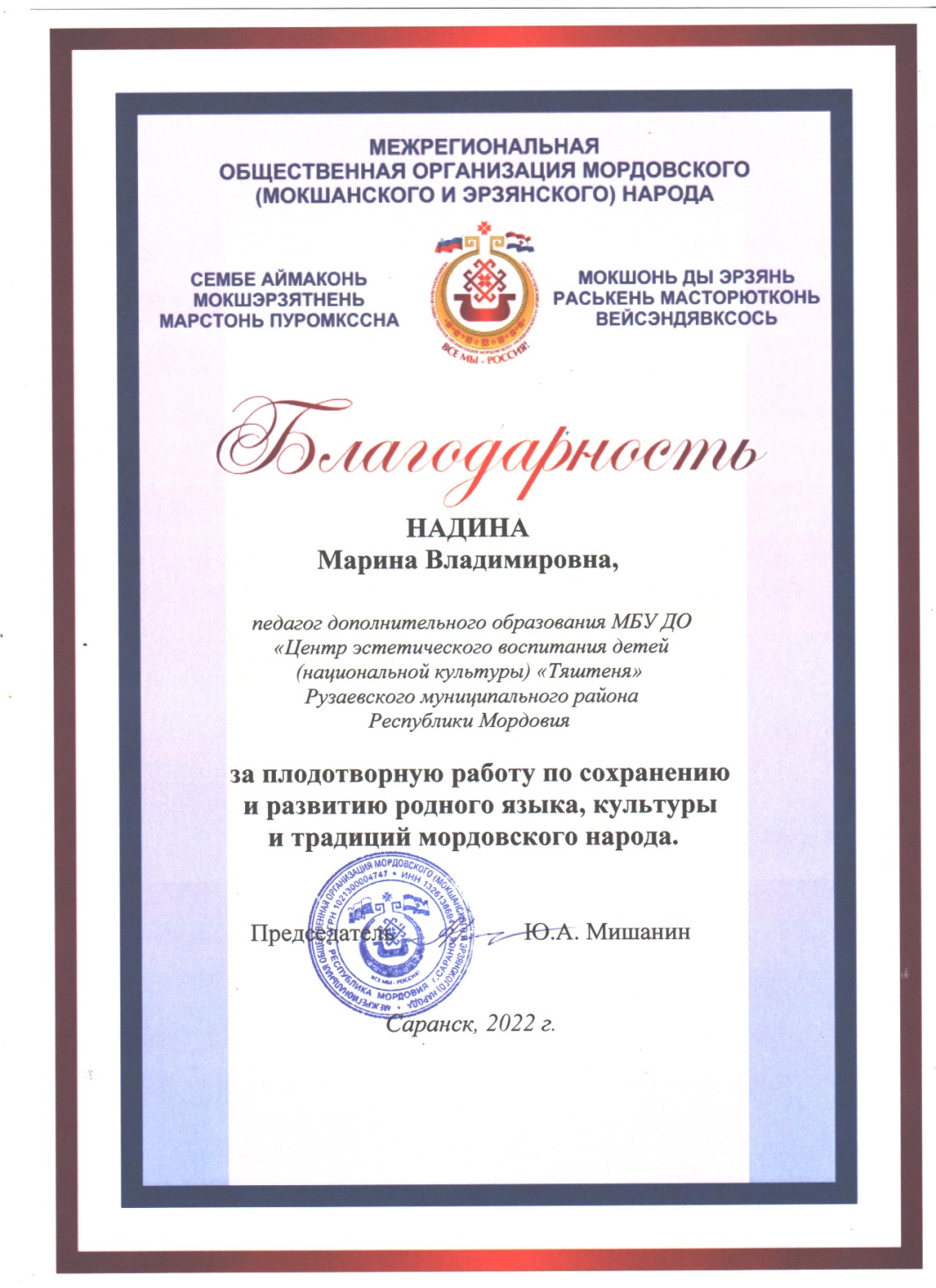